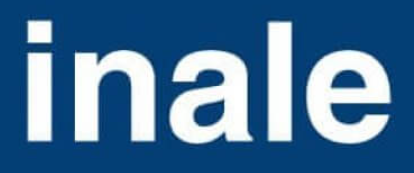 Uruguay 2023
La apuesta uruguaya hacia la investigación e innovación en procesamiento de leche
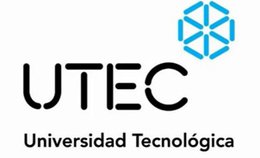 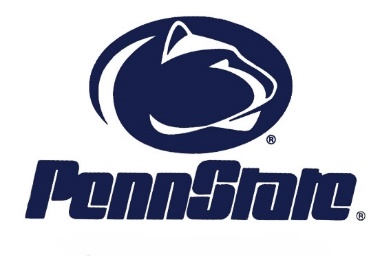 Federico Harte, PhD

Professor, Department of Food Science
Pennsylvania State University 
Asesor, Licenciatura de leche y productos lácteos
Universidad Tecnológica del Uruguay
Junio 1, 2023
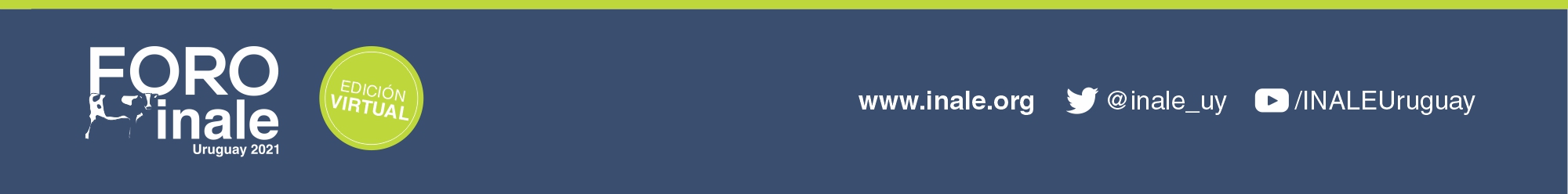 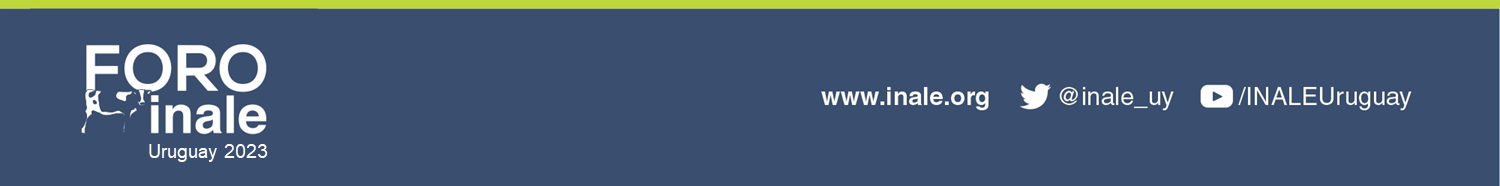 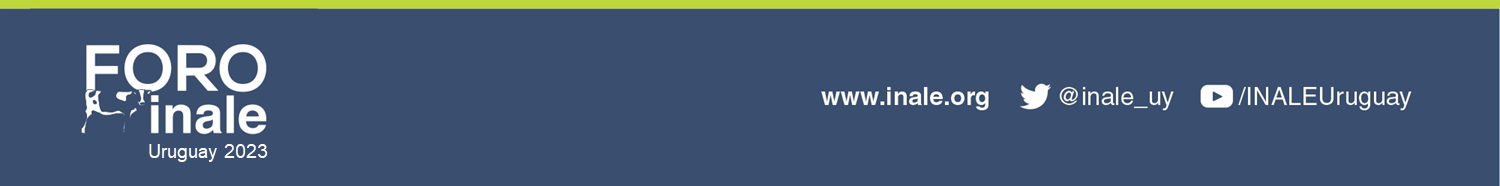 Menú
Uruguay 2023
Federico Harte?
Supuestos y mensaje final
Sistema nacional de laboratorios
Benchmark: Irlanda, EEUU, Nueva Zelanda 
Homework: tarea para el Uruguay
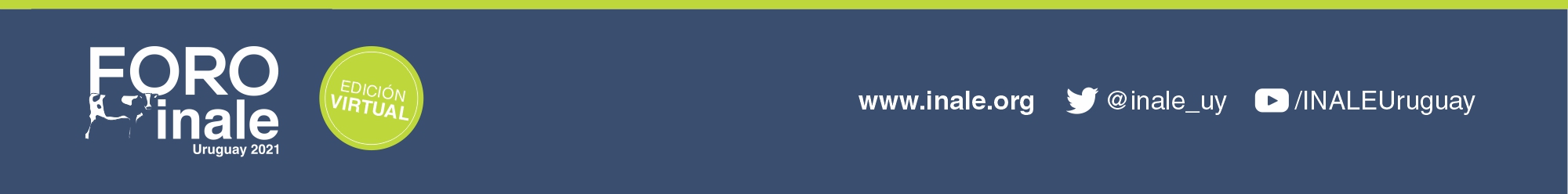 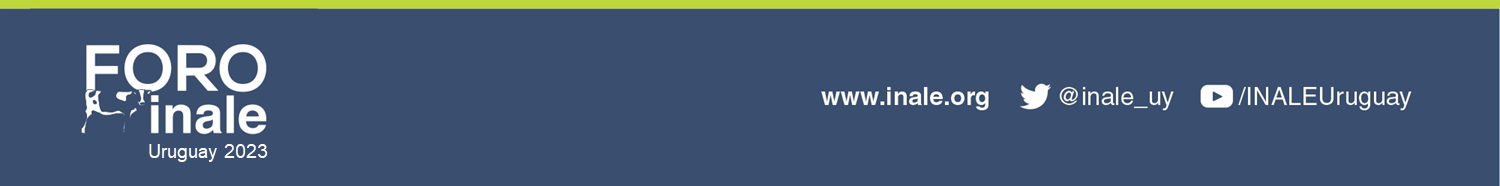 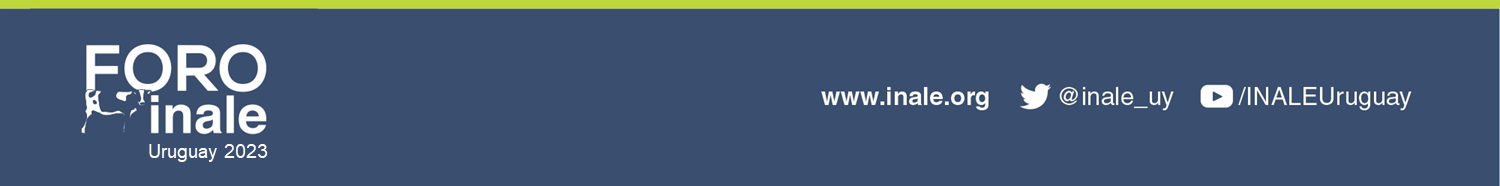 Menú
Uruguay 2023
Federico Harte?
Supuestos y mensaje final
Sistema nacional de laboratorios
Benchmark: Irlanda, EEUU, Nueva Zelanda 
Homework: tarea para el Uruguay
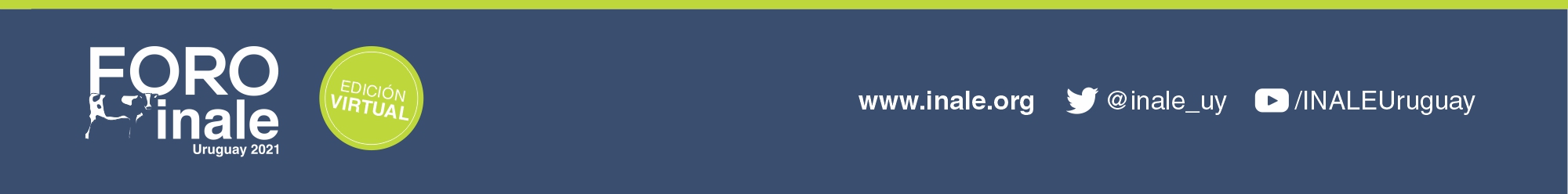 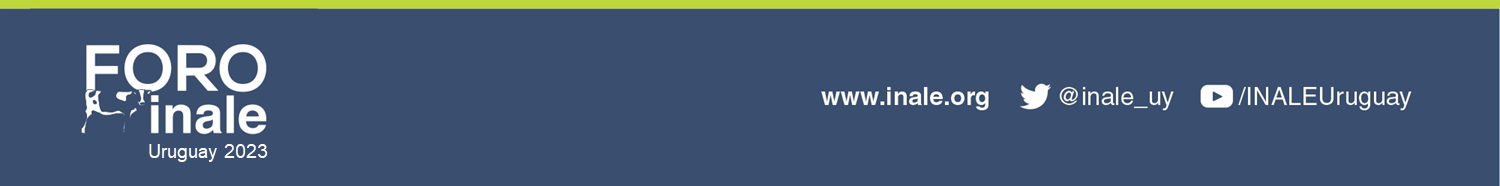 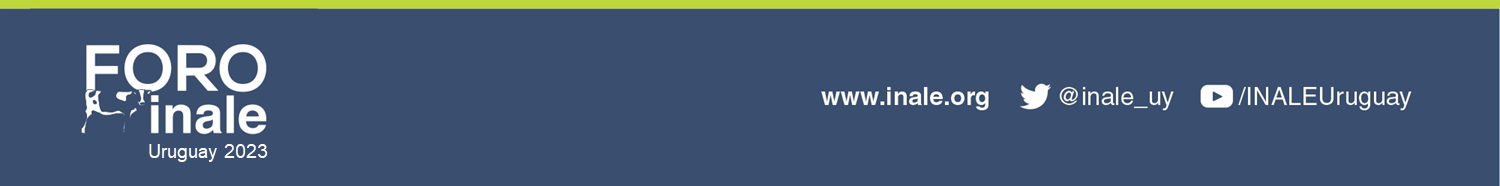 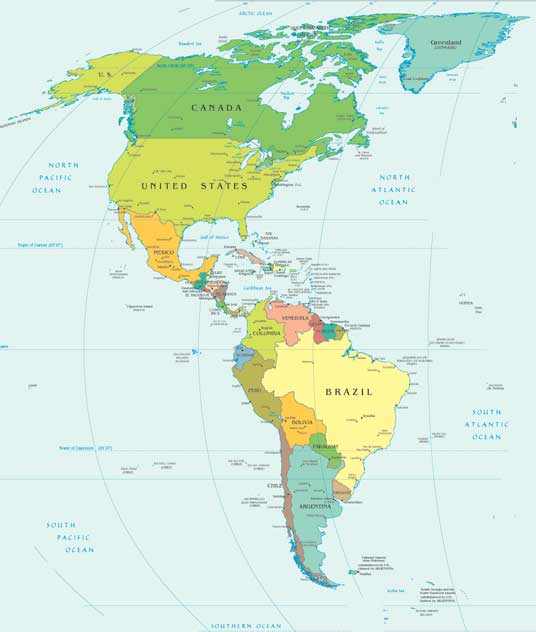 PhD @ Washington State U.
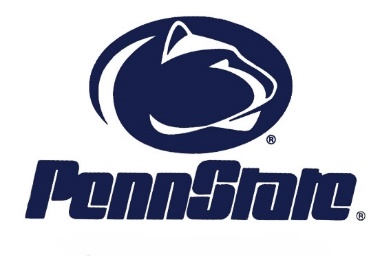 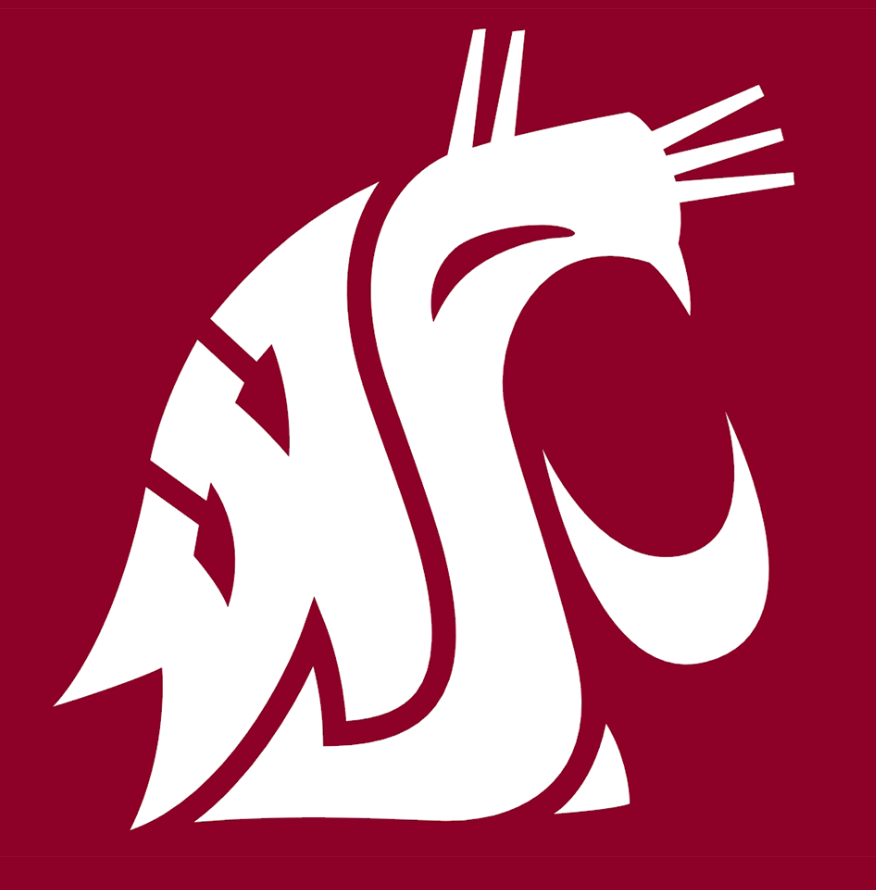 Penn State, 2014-2023
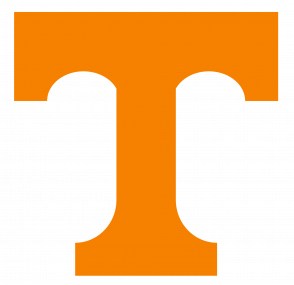 U. Tennessee, 2005-2014
UTEC, La Paz, 2017-2023
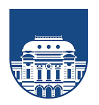 BSc in Ag Engineering
U. of Uruguay
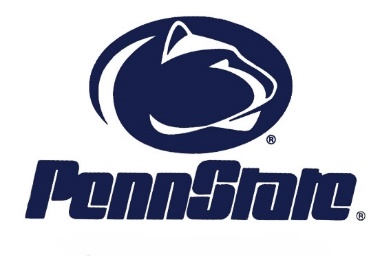 Ciencia de alimentos @ PSU
120 estudiantes de carrera
50 estudiantes postgrado
23 profesores
https://foodscience.psu.edu/
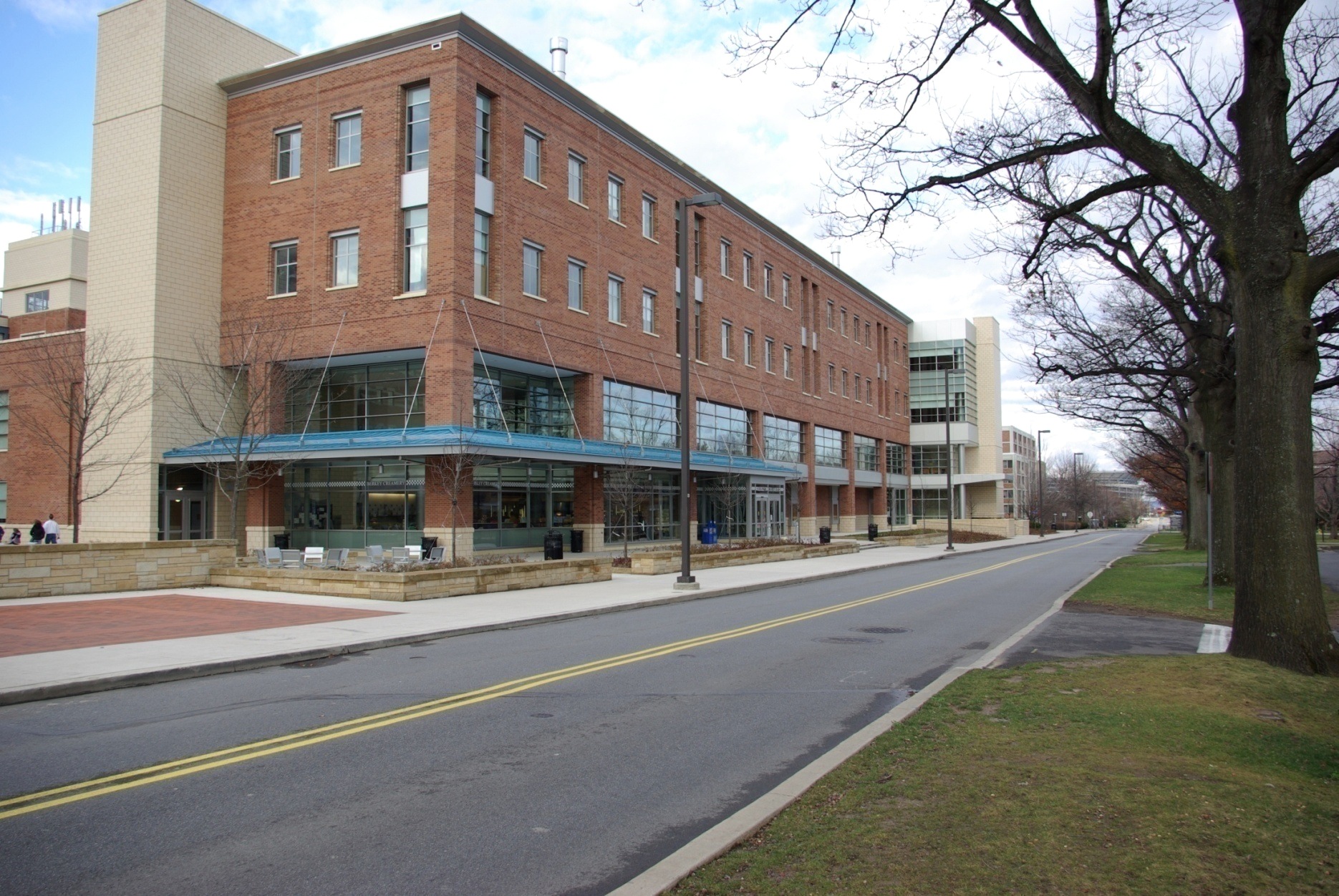 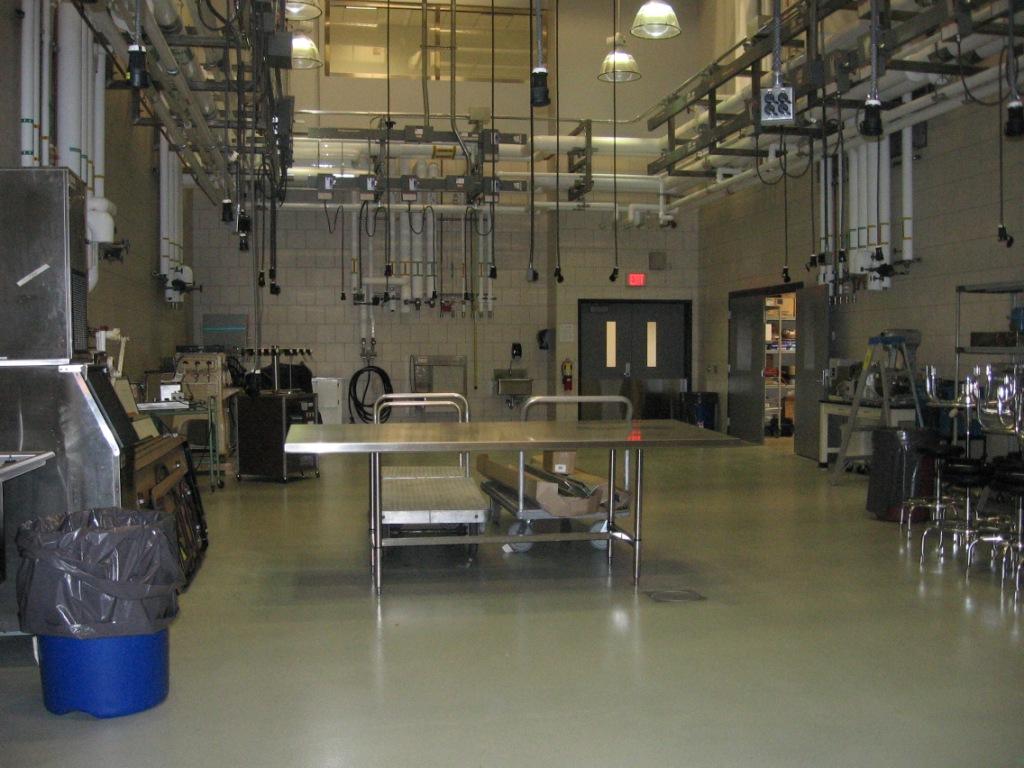 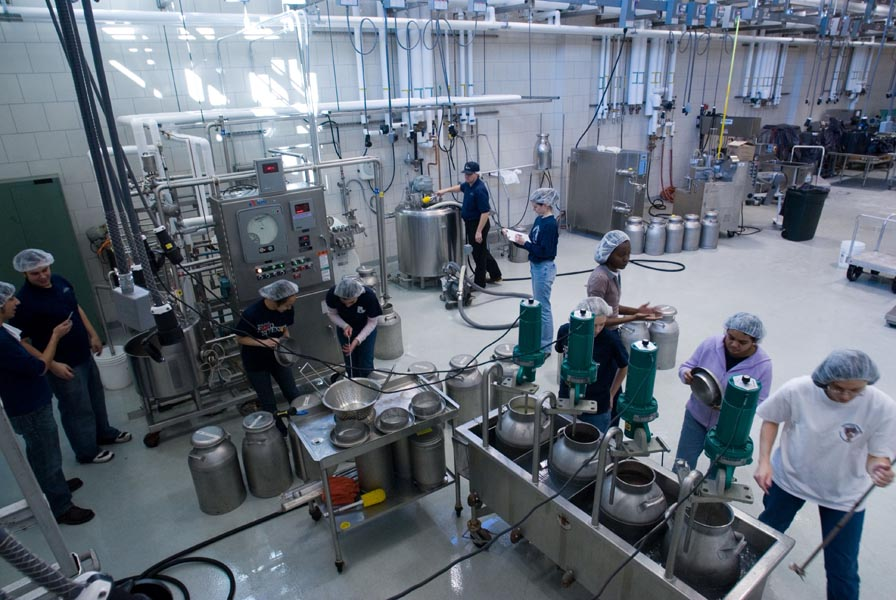 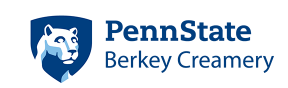 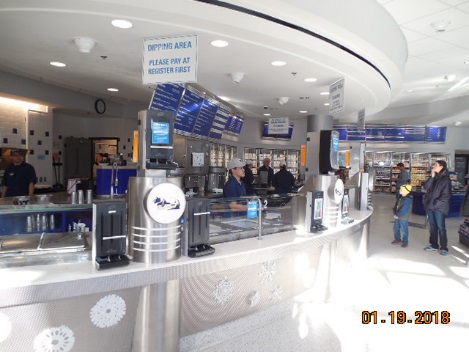 https://creamery.psu.edu/
Mayor planta láctea universitaria en EEUU
90% de la leche proviene del tambo de PSU
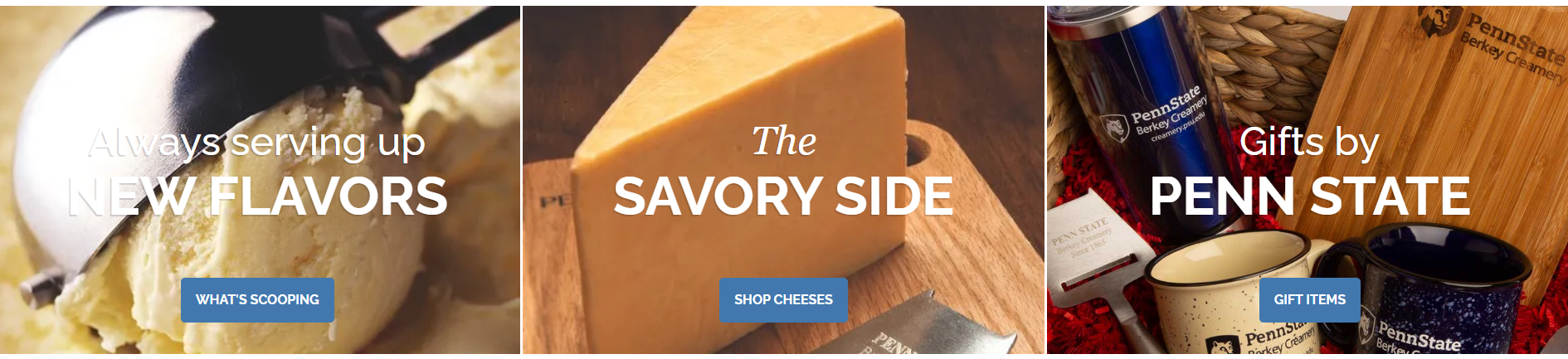 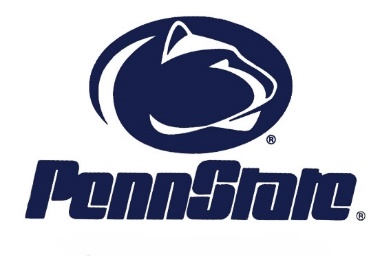 Investigación / docencia
Docencia
Procesamiento de lácteos
Reología de alimentos
Investigación
Procesamiento no térmico
Funcionalidad de proteínas
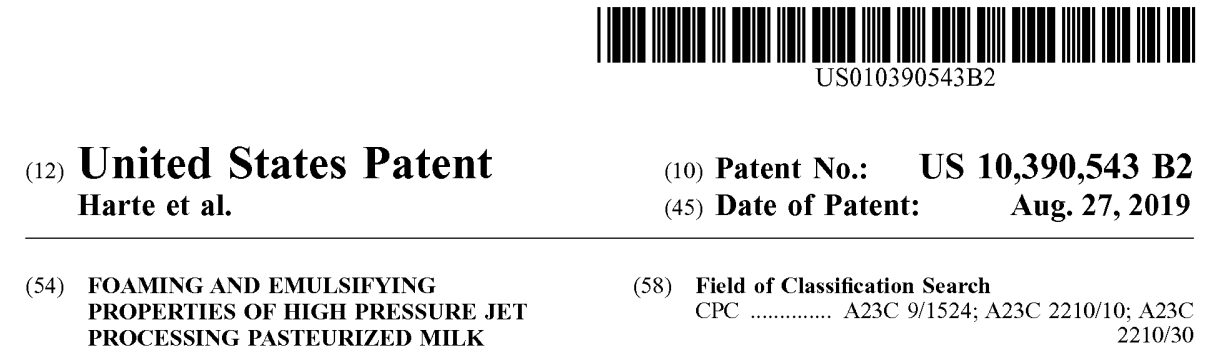 Control
treated
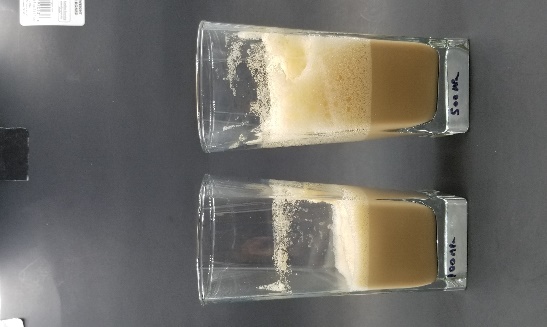 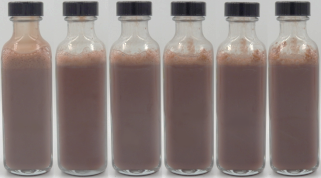 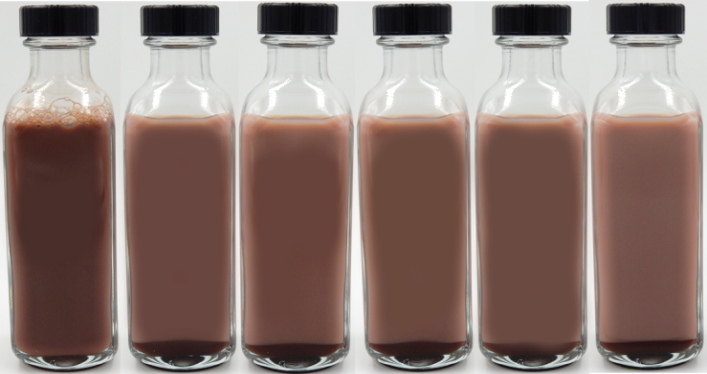 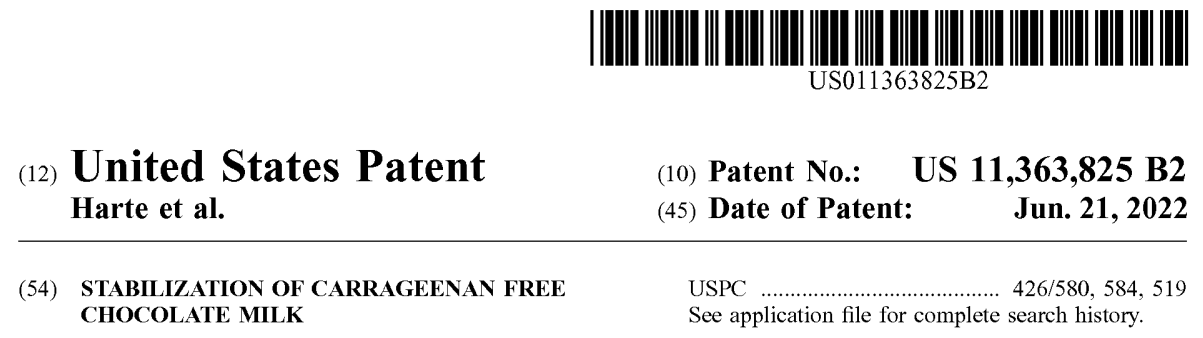 2 hours
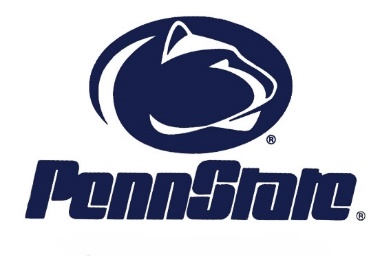 Servicio
Senior editor for the Journal of Dairy Science (2016-2022)


American Dairy Science Association, Vice-president


Institute of Food Technologists (Chair, Annual Scientific program)
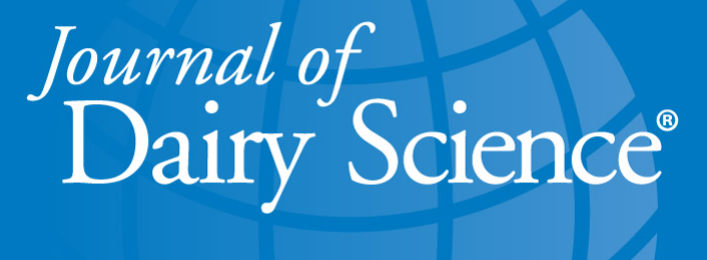 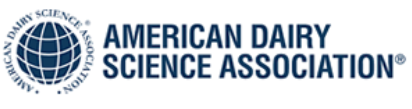 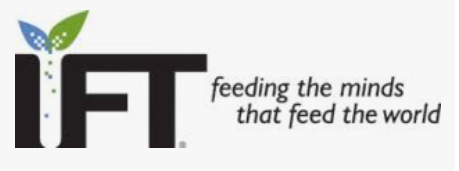 Menú
Uruguay 2023
Federico Harte?
Supuestos y mensaje final
Sistema nacional de laboratorios
Benchmark: Irlanda, EEUU, Nueva Zelanda 
Homework: tarea para el Uruguay
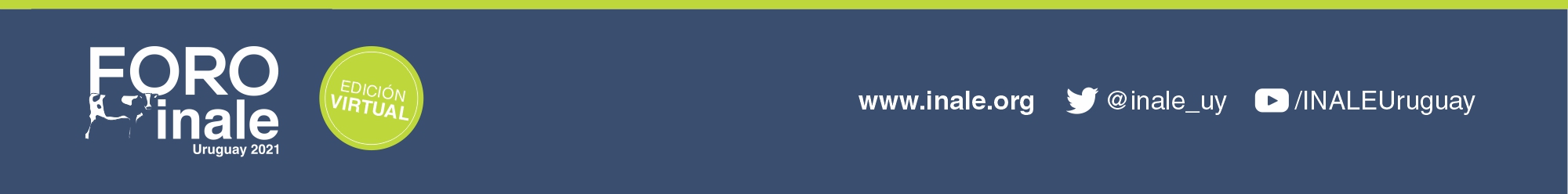 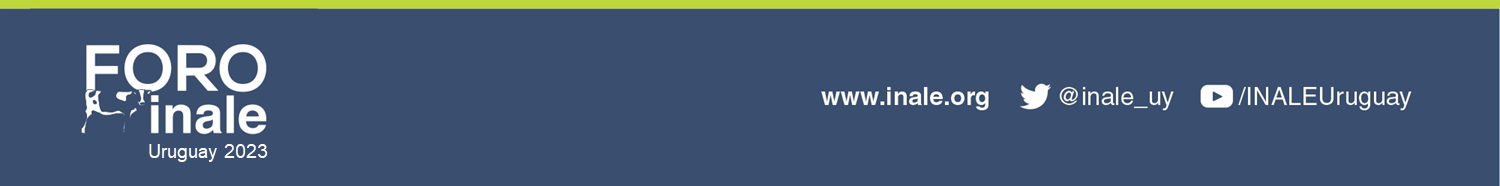 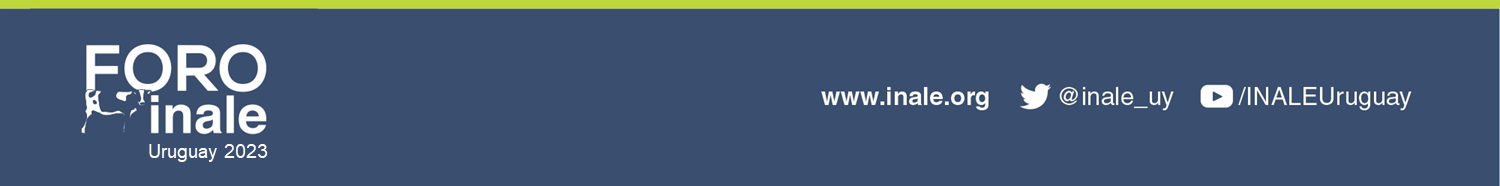 Supuestos
Supuesto 1: Uruguay apuesta al sector lácteo… y lo seguirá haciendo!
Supuesto 2: Esfuerzos organizados directos en desarrollo tecnológico afianzan y aseguran la apuesta Nacional
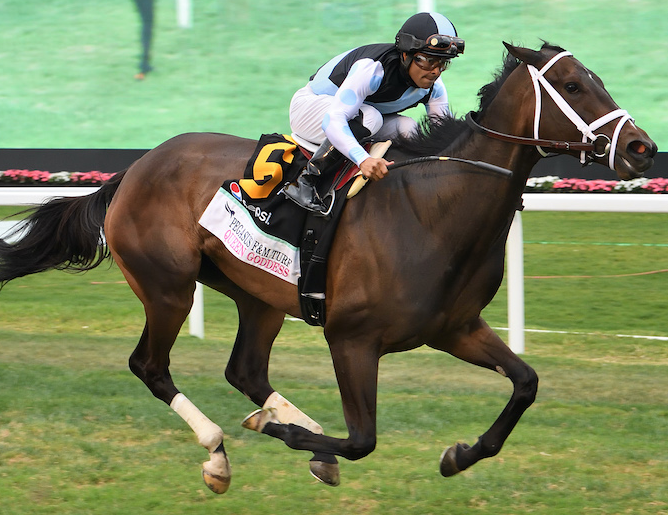 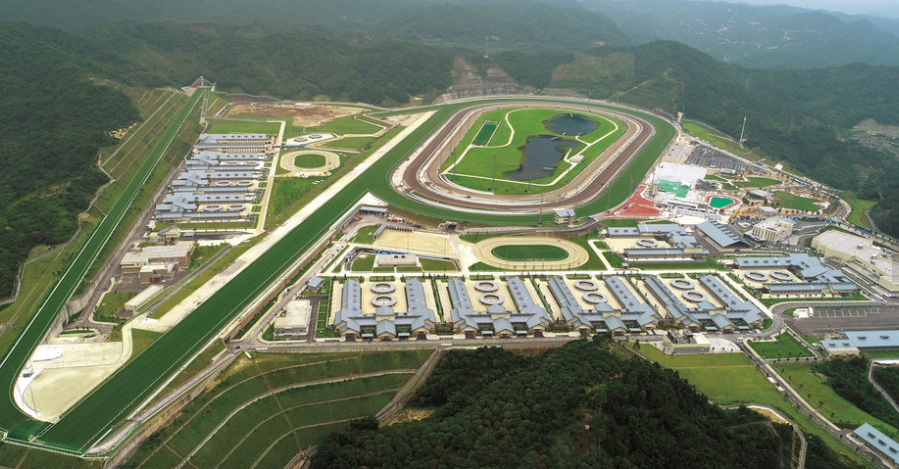 A este pingo le damos apoyo!
En este pingo estamos apostando!
Varios soportes son necesarios
Formación de recursos humanos
Apoyo I+D+i
Lobby 
Desarrollo de mercados (hubs, marca “País”, monitoreo)
Certificación y trazabilidad
Financiero
Soporte directo
.
.
Mensaje final
(1) Para el sector lácteo, la apuesta in I+D+i se hace en la producción de leche y en el procesamiento

(2) Uruguay debe mejorar el apoyo en I+D+i en procesamiento de leche
Menú
Uruguay 2023
Federico Harte?
Supuestos y mensaje final
Sistema nacional de laboratorios
Benchmark: Irlanda, EEUU, Nueva Zelanda 
Homework: tarea para el Uruguay
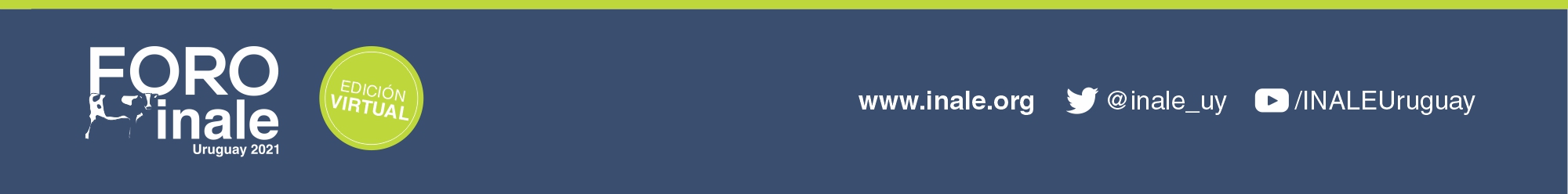 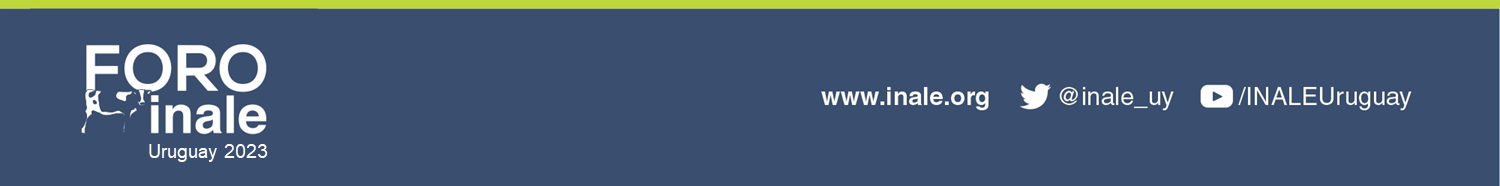 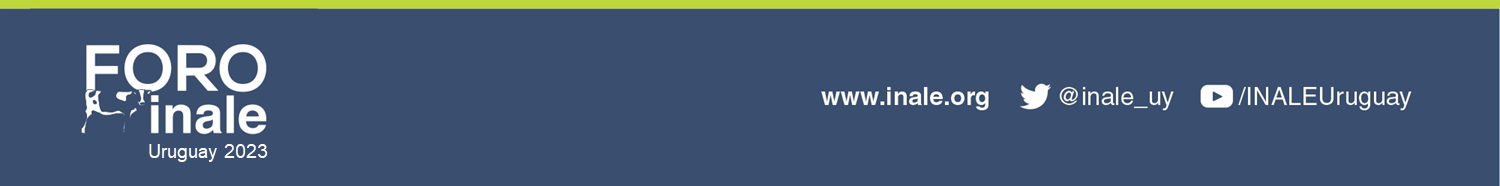 Red de los Laboratorios Nacionales del Departamento de Energía
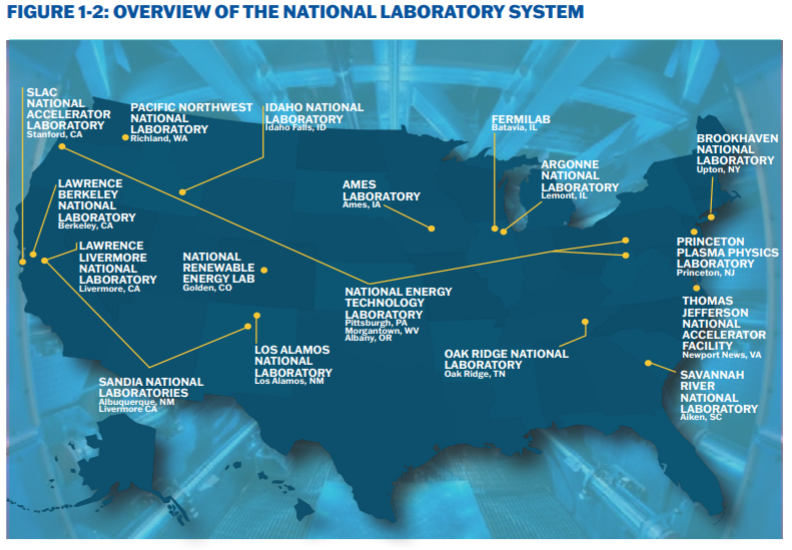 “Leading institutions for scientific innovation in the United States”
“Emphasis on translating basic science to innovation”
The state of the DOE National Laboratories, 2020
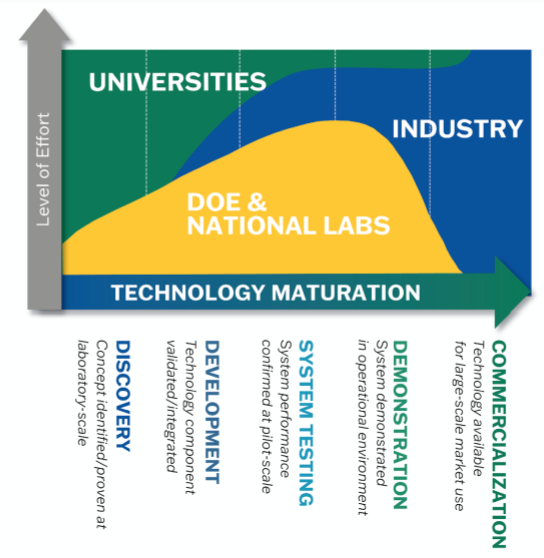 Rol de los laboratorios nacionales
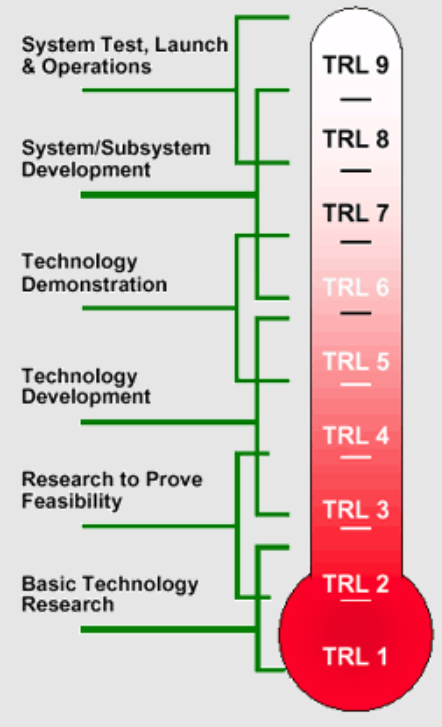 Technology Readiness Level (TRL)
The state of the DOE National Laboratories, 2020
Sector primario – énfasis en lácteos
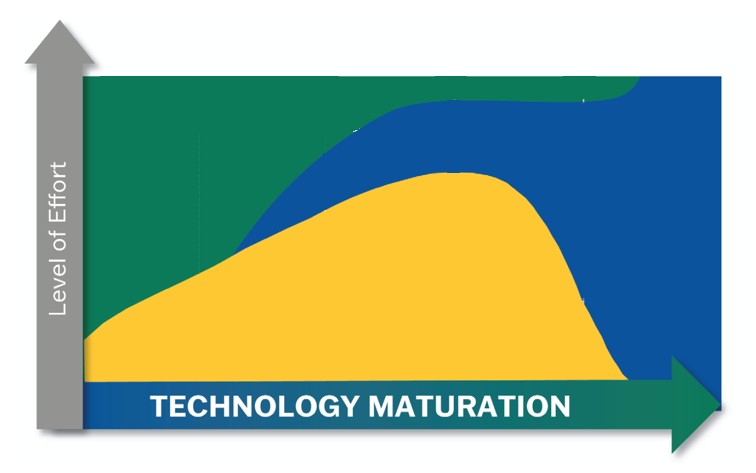 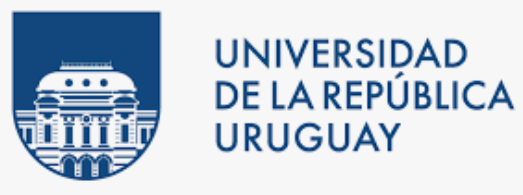 Empresas
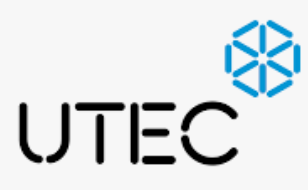 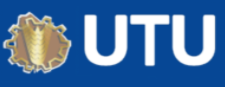 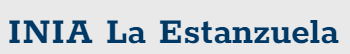 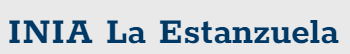 Sector secundario – énfasis en lácteos
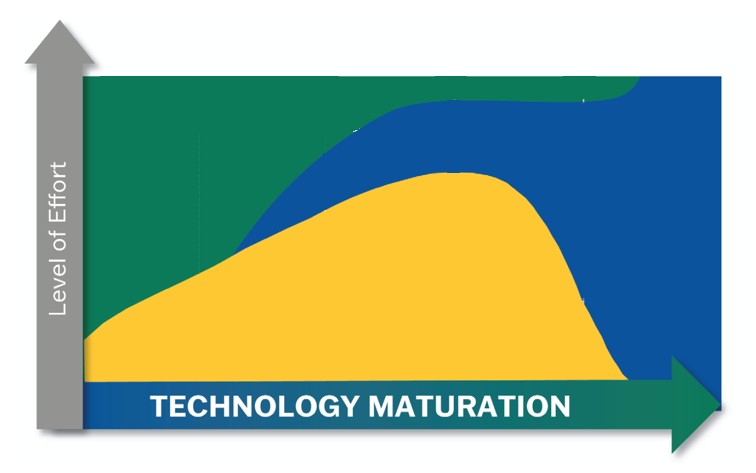 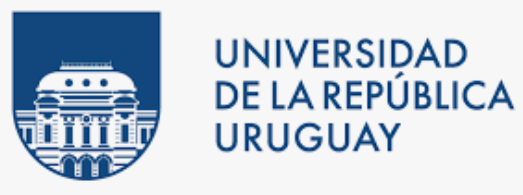 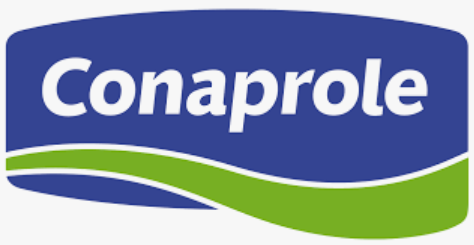 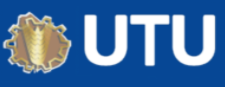 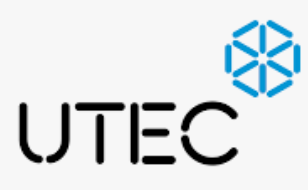 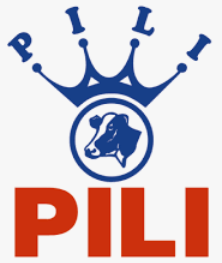 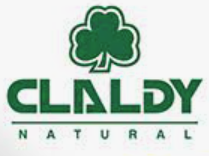 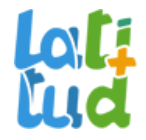 ?
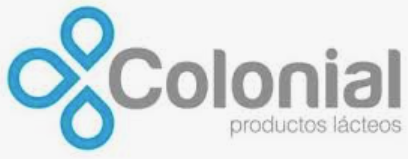 ?
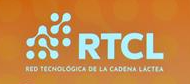 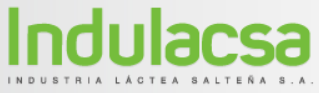 (aclaración)
La apuesta uruguaya directa al sector lácteo
2,5 por mil de la exportación lácteas  LATU
3,5 por mil de la venta del productor a la industria  INIA
Max 3,5 por mil contrapartida estatal  INIA
0,6 por mil de la exportación del ganado lechero en pie  INAC
Fondo constante  INALE
Aportes al conocimiento original desde Uruguay
Menú
Uruguay 2023
Federico Harte?
Supuestos y mensaje final
Sistema nacional de laboratorios
Benchmark: Irlanda, EEUU, Nueva Zelanda 
Homework: tarea para el Uruguay
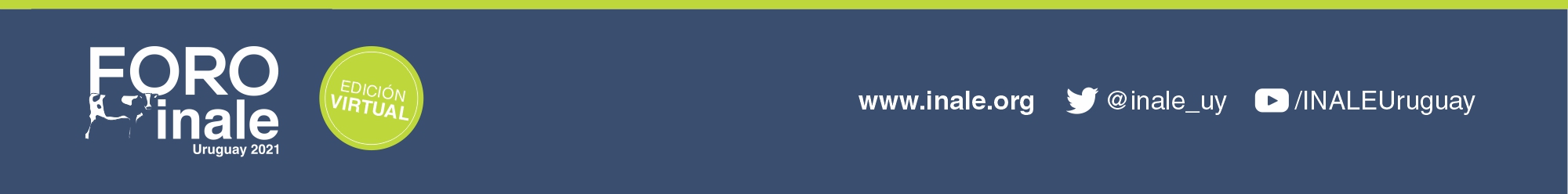 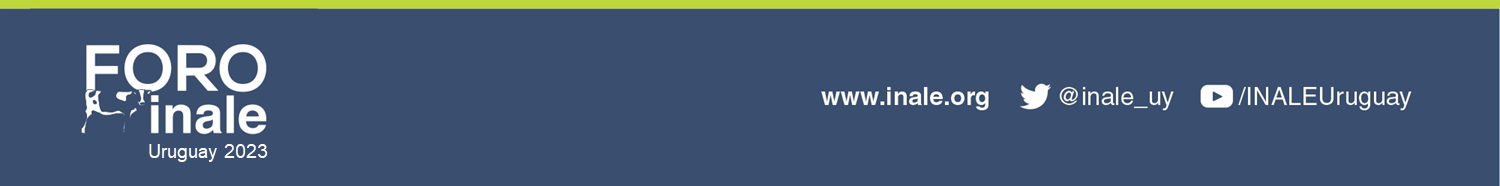 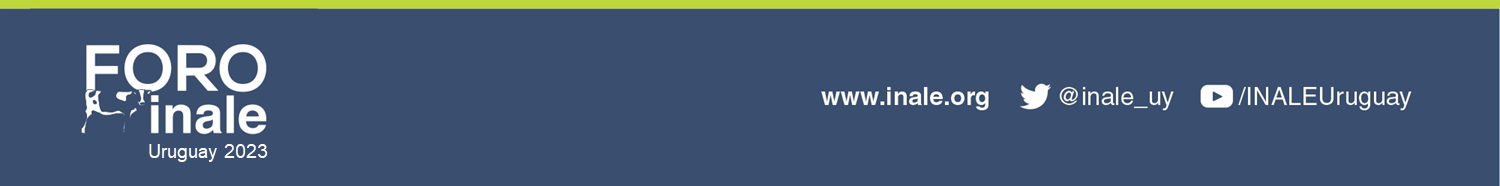 EEUU (2020)
https://atlas.cid.harvard.edu/
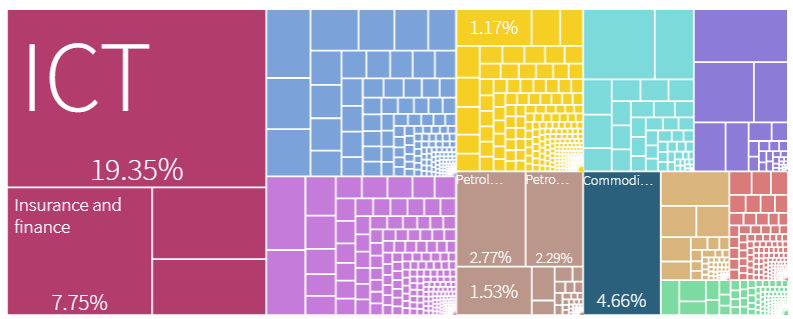 EEUU,
Exportaciones
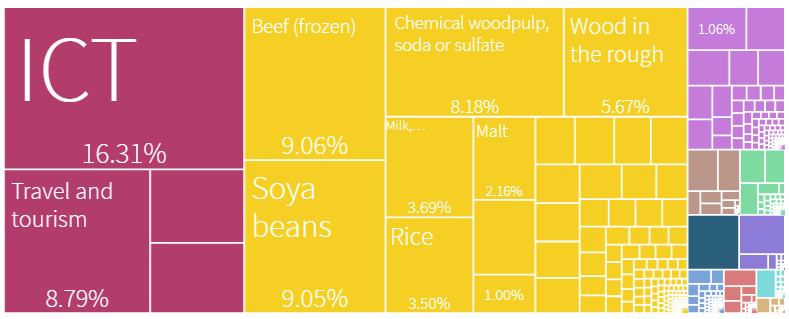 Uruguay, 
Exportaciones
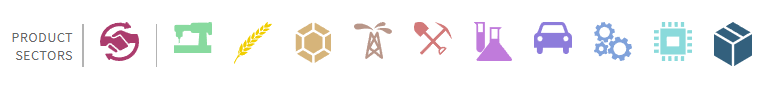 EEUU – énfasis en lácteos
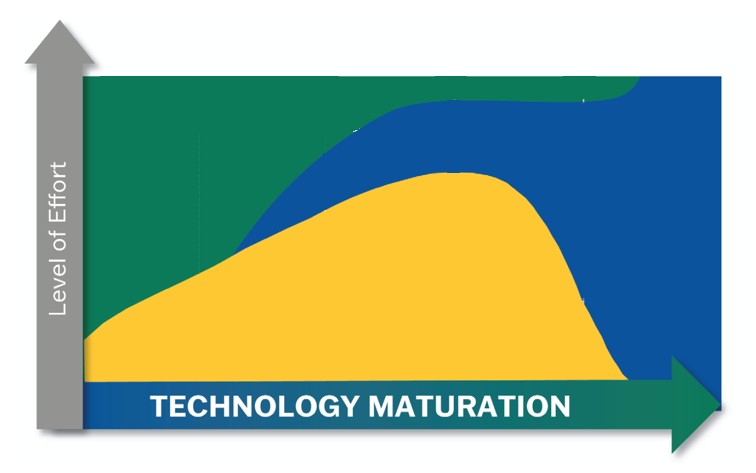 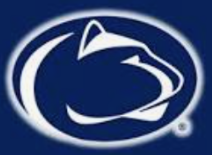 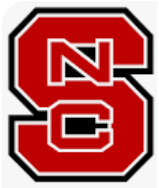 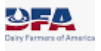 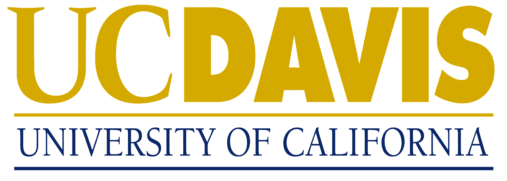 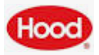 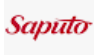 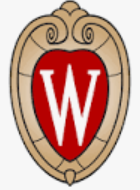 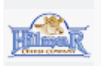 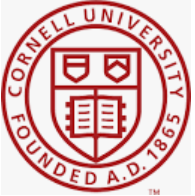 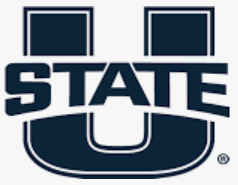 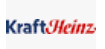 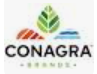 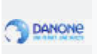 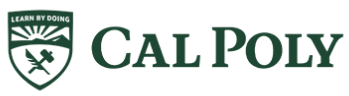 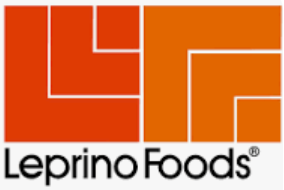 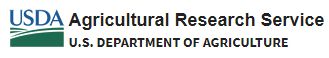 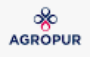 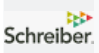 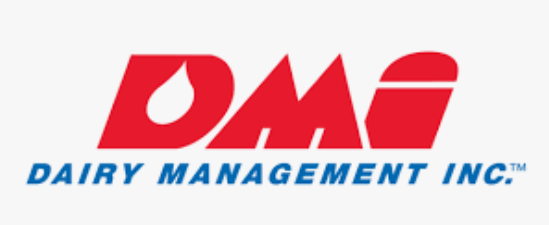 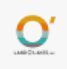 Dairy Management Inc.
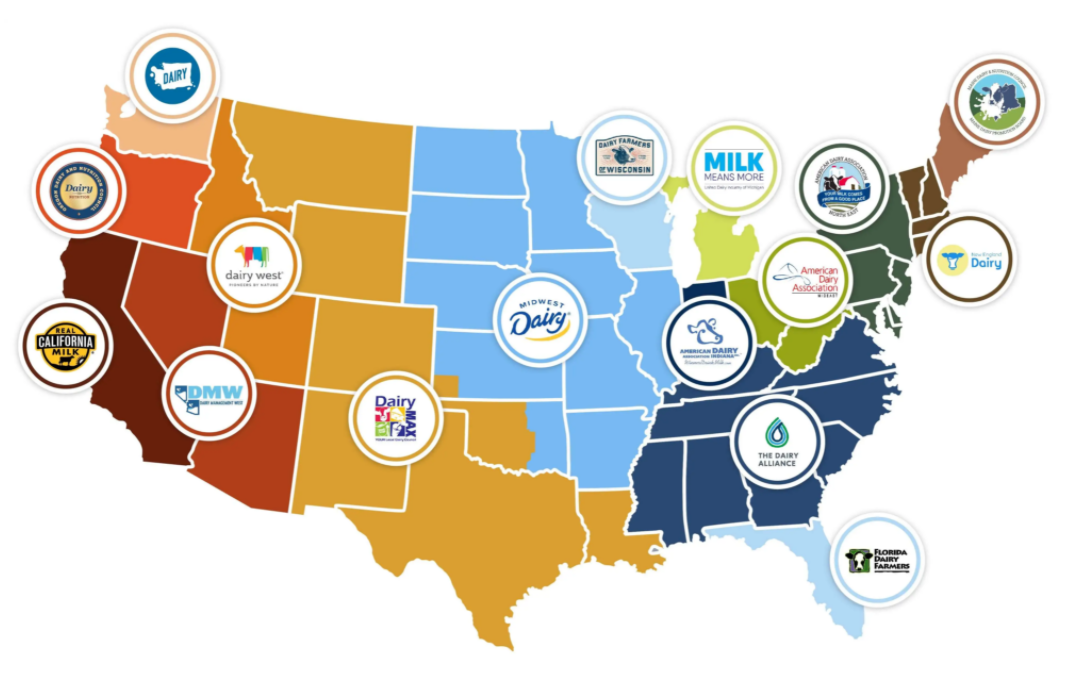 CHECK OFF
US$0.15 / 100 Lb de leche vendida a la industria
US$0.10 para la región
US$ 0.05 fondo nacional
US$0.07 / 100 Lb leche importada
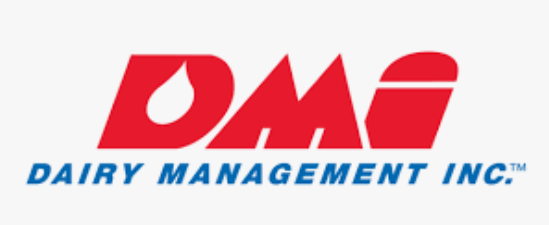 https://www.usdairy.com/about-us/dmi
Dairy Management Inc.
checkoff: usado para investigación y promoción
Promover el consumo de leche, proteger la imagen del tambero, la industria y los productos lácteos
Investigación en producto y nutrición, sustentabilidad, media, mercados y marketing, desarrollo del menú escolar, desarrollo de productos, exportación
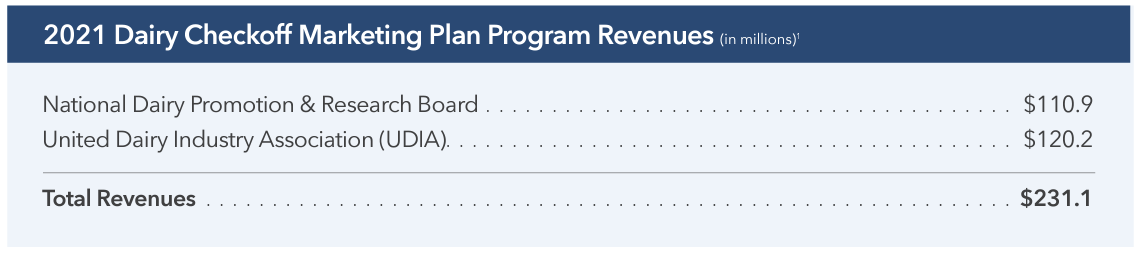 https://www.usdairy.com/for-farmers/resources
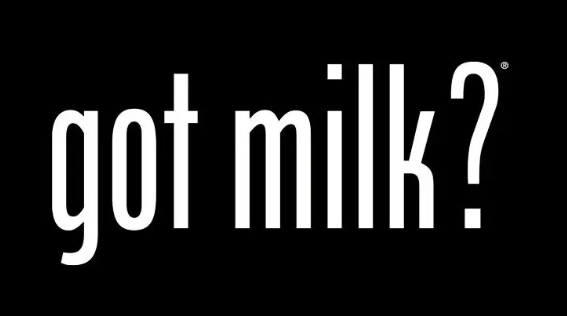 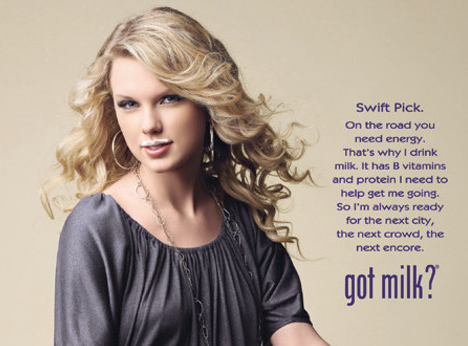 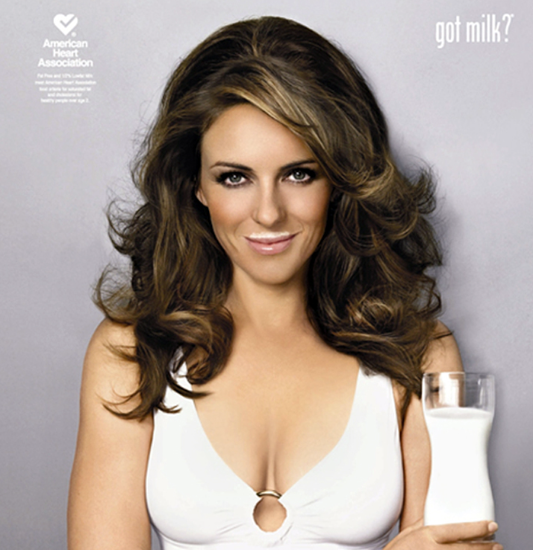 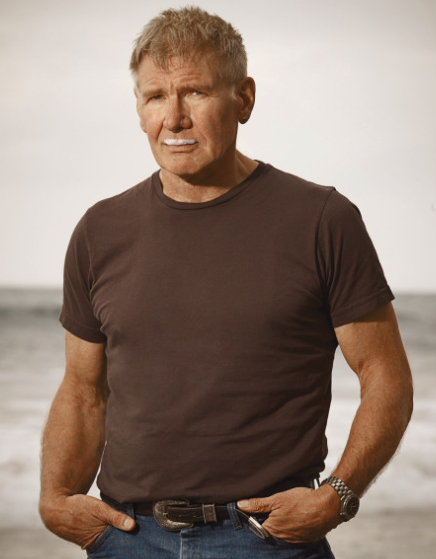 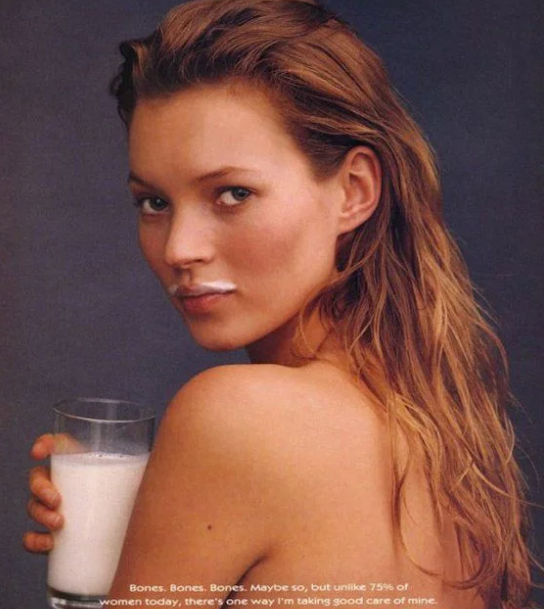 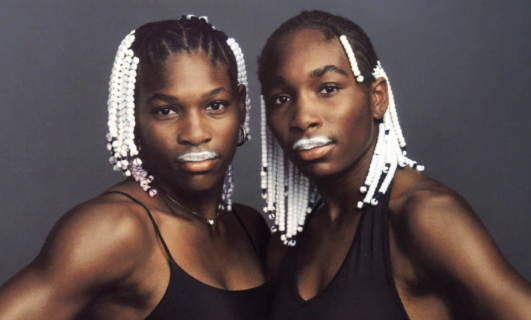 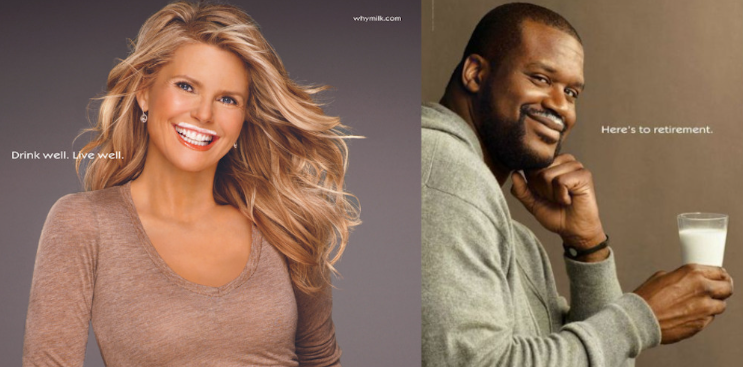 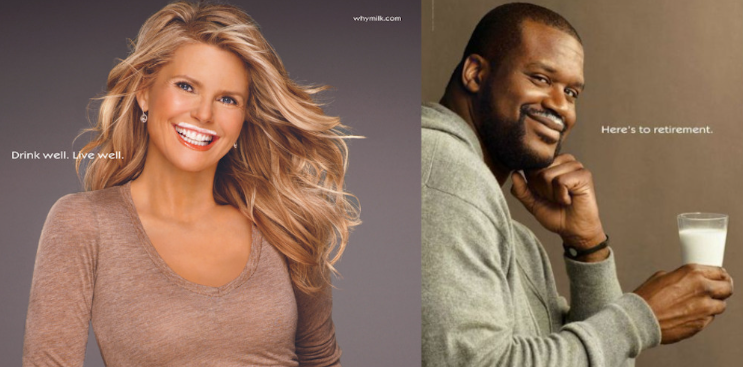 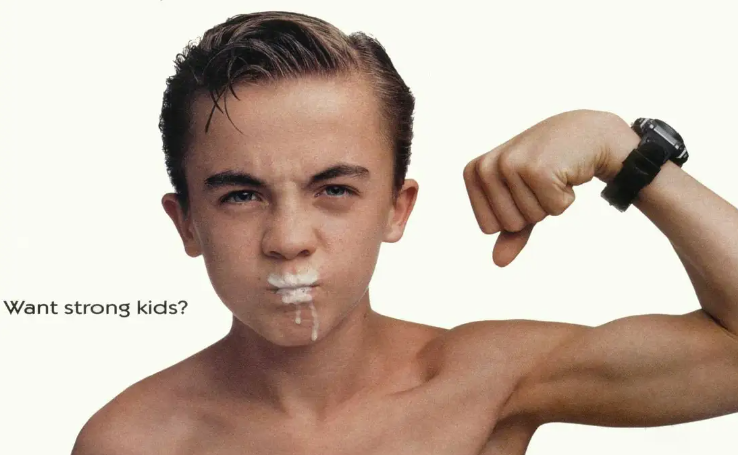 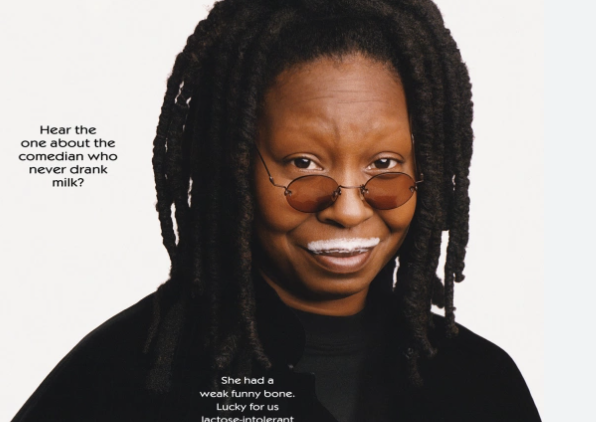 Dairy Management Inc.
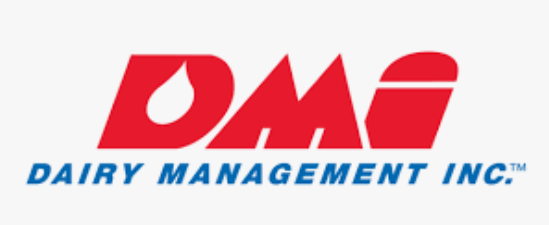 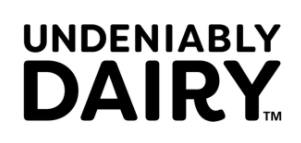 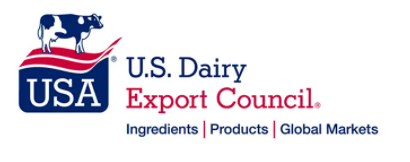 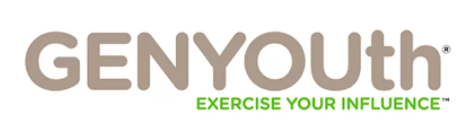 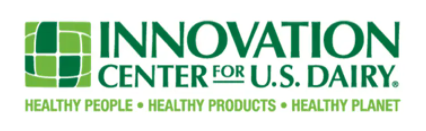 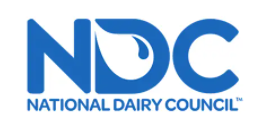 Dairy Management Inc.
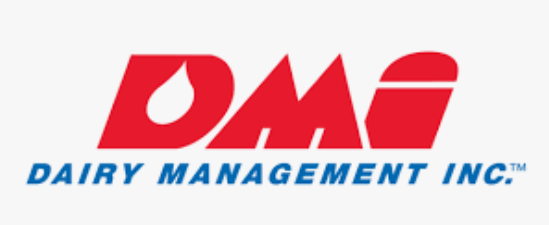 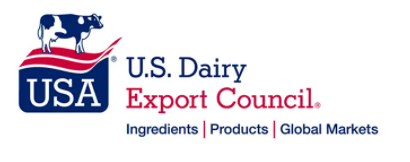 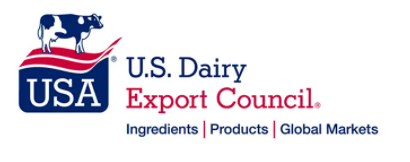 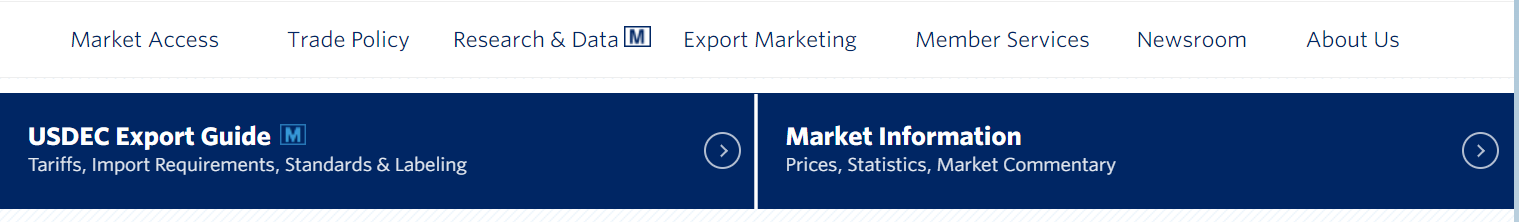 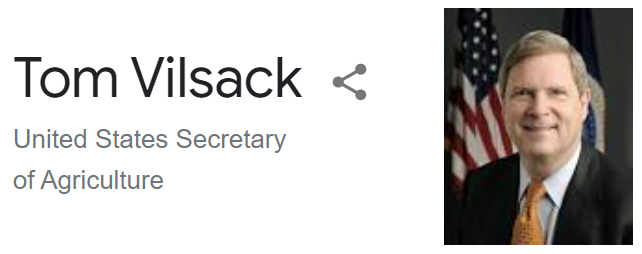 Representa los intereses de tamberos y procesadores en el comercio global de lácteos
https://www.usdec.org/
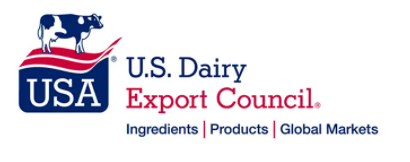 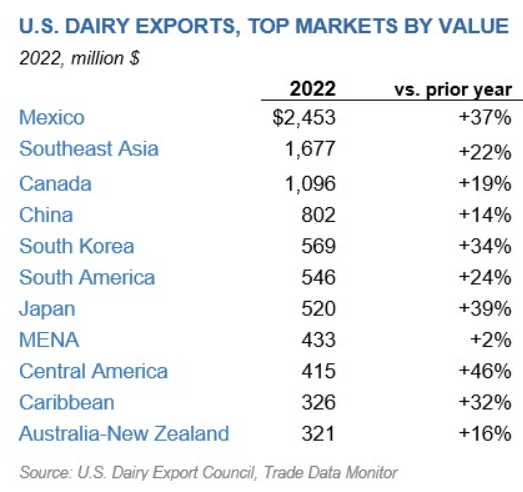 En 2022, 18% de la leche en EEUU fue exportada (récord)
https://www.usdec.org/newsroom/news-releases/news-releases/news-release-2/7/2023
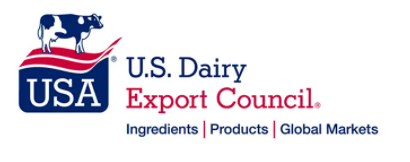 Singapore HUB
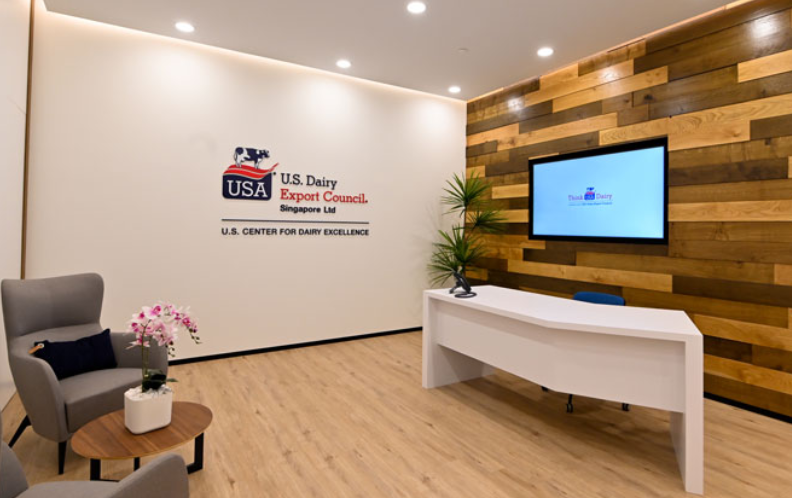 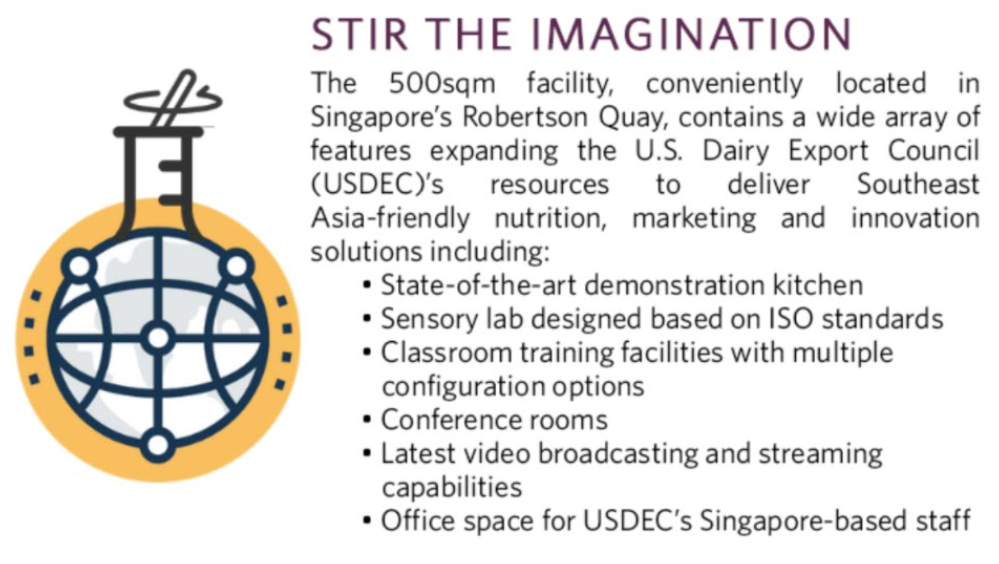 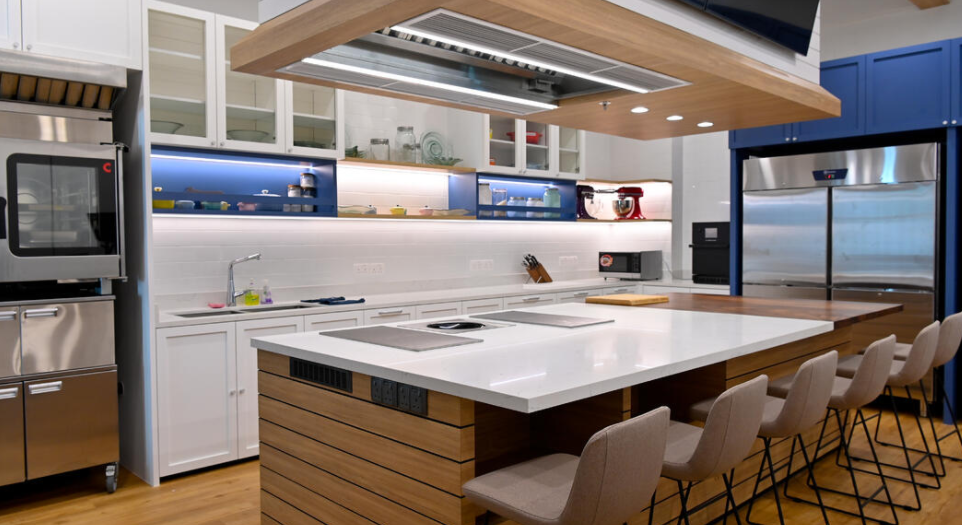 https://blog.usdec.org/usdairyexporter/new-usdec-center-in-singapore-designed-to-serve-se-asias-growing-needs-for-us-dairy-0
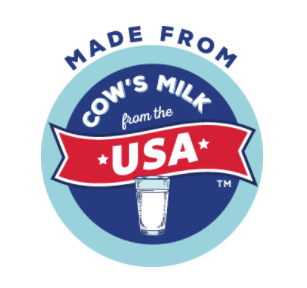 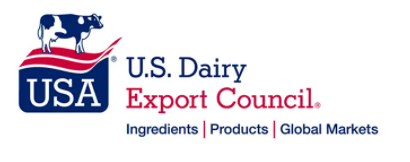 SE Asia - HUB en Singapore
TRUST – marca País
Focus en productos de alto valor agregado
“The next 5%” – exportación a 20% por volumen 
Diferenciación del queso americano, “consumer-centric cheese”
Dairy Management Inc.
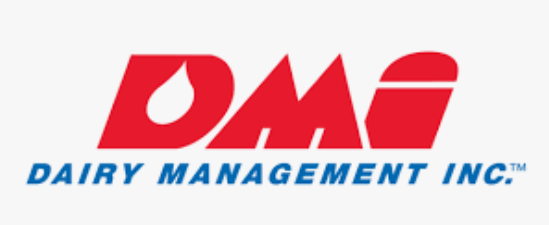 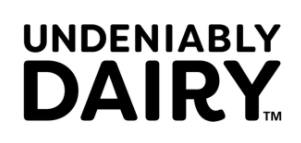 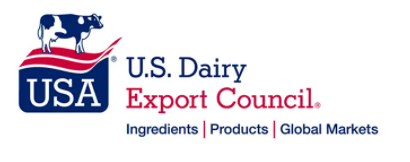 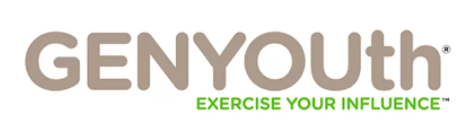 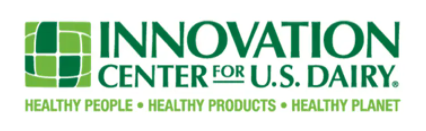 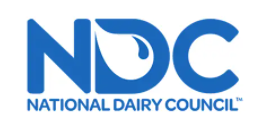 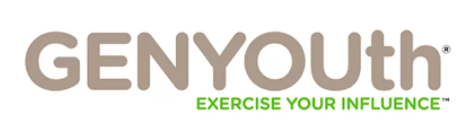 El Sistema escolar consume 7% del volumen total de leche fluida
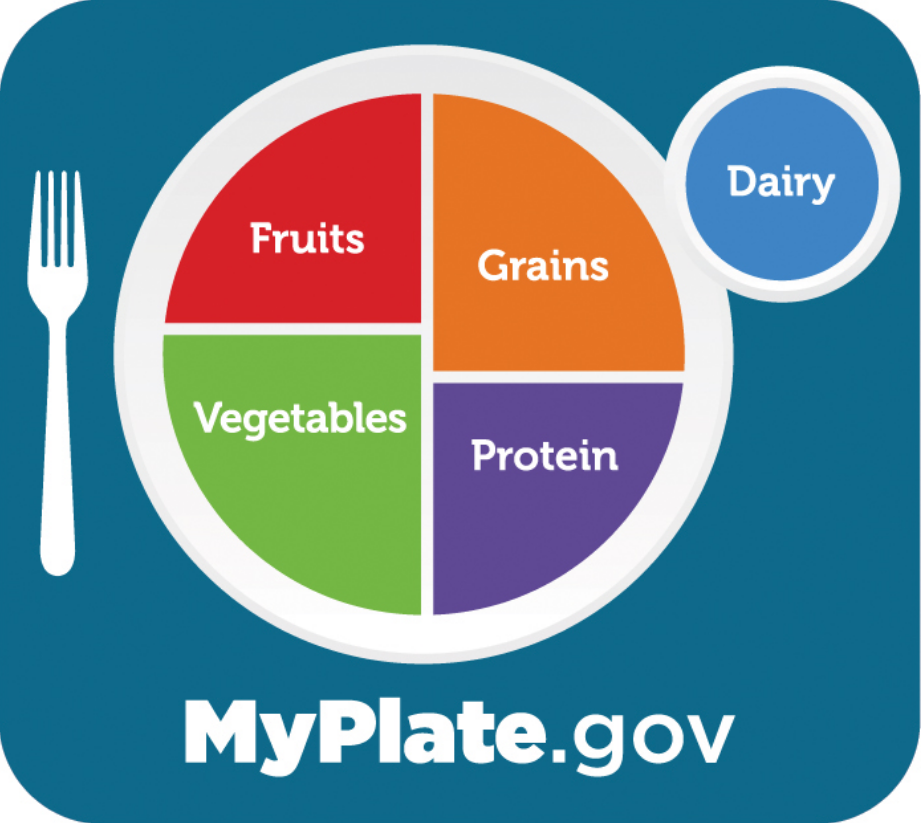 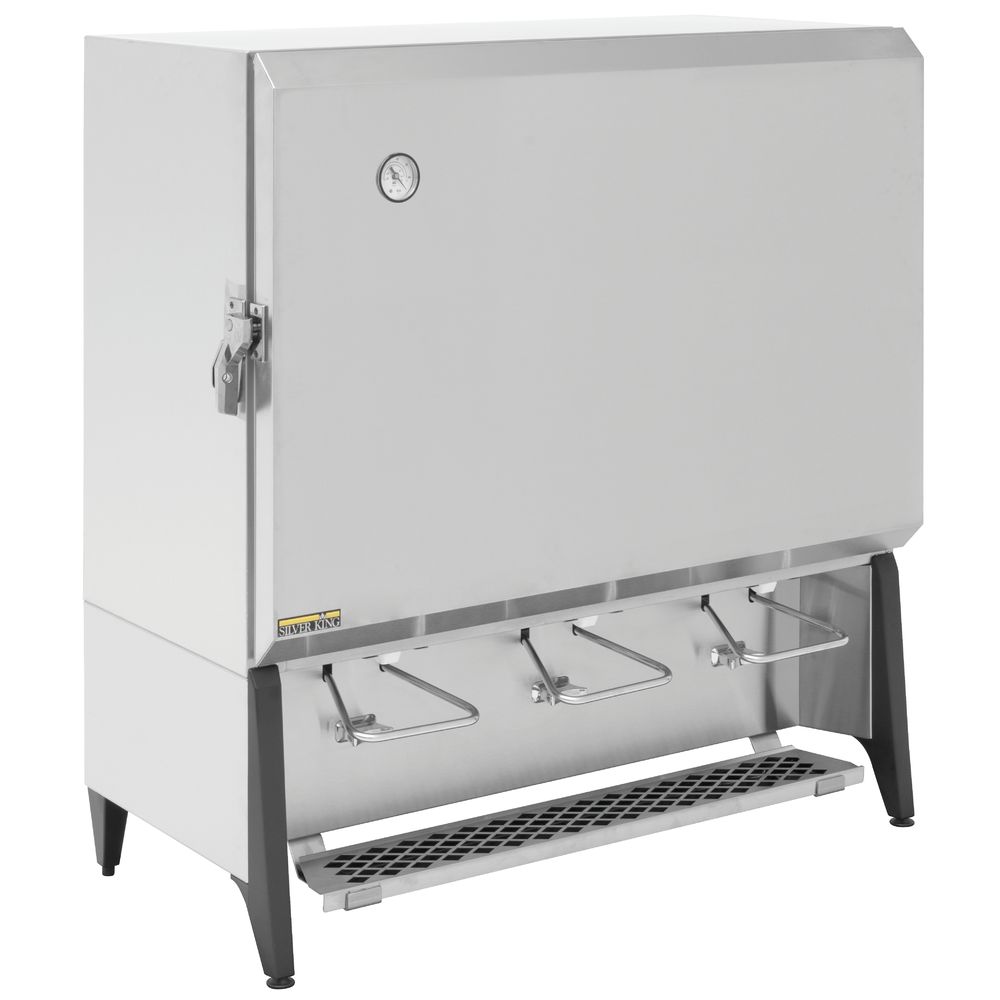 Dairy Management Inc.
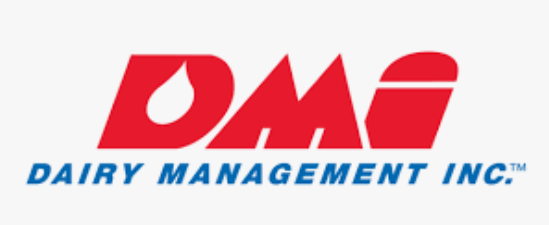 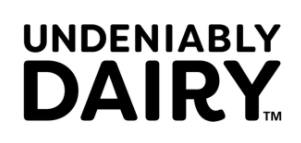 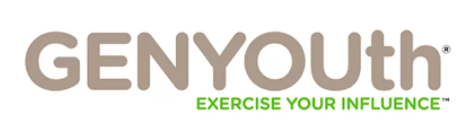 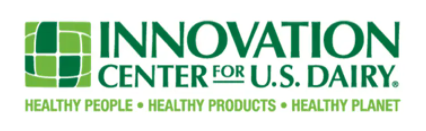 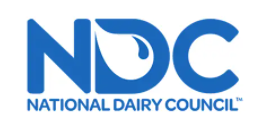 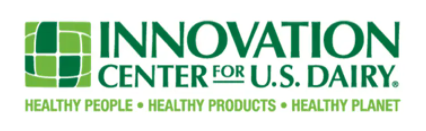 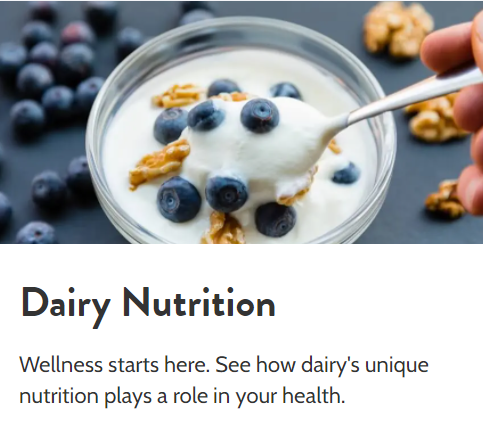 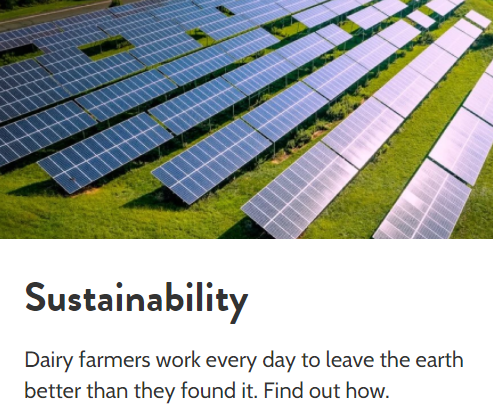 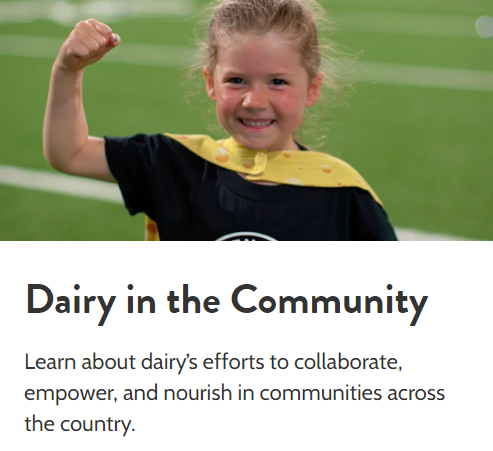 - Monitoreo de redes sociales
- Partnerships with companies (e.g., Domino’s, Taco Bell)
- Listeria monocytogenes
- COVID impact on dairy
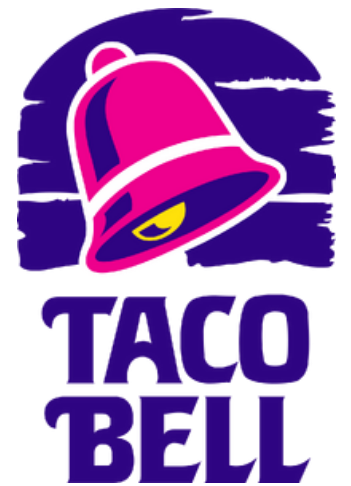 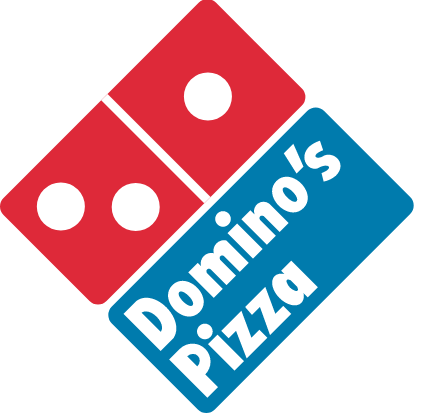 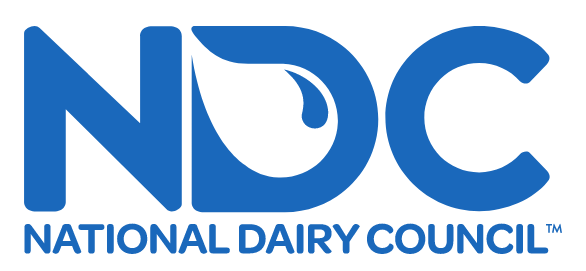 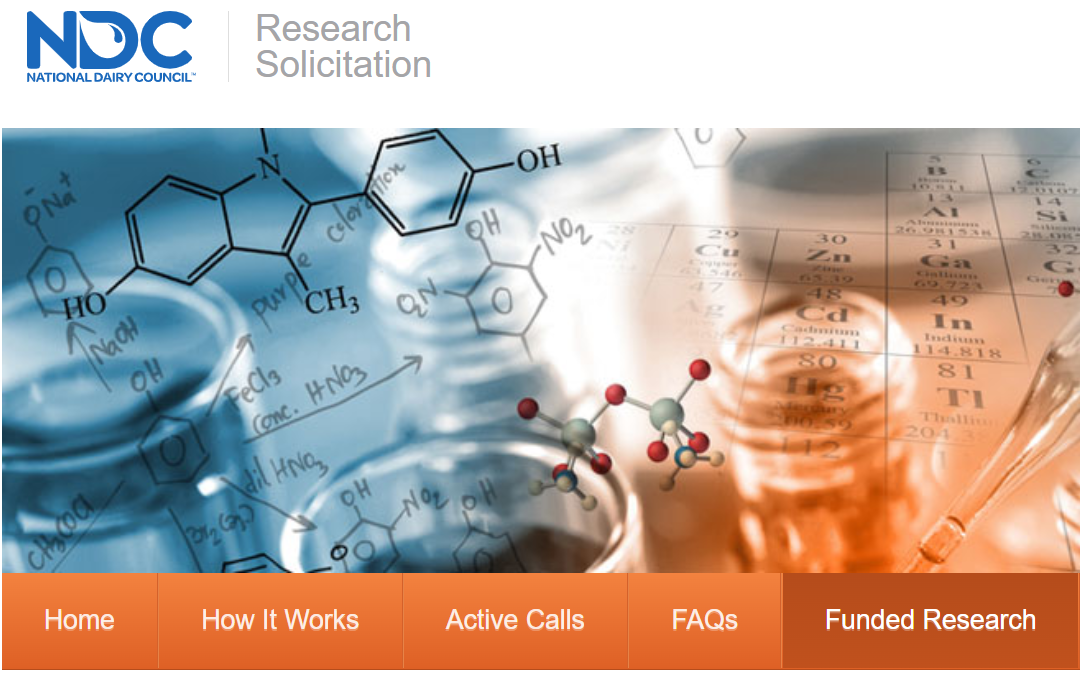 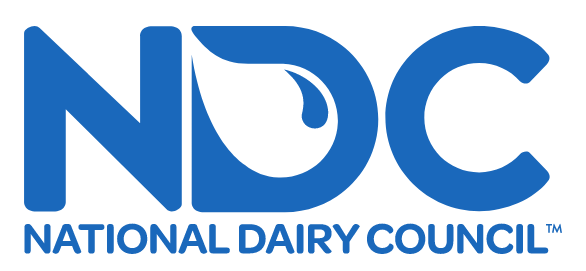 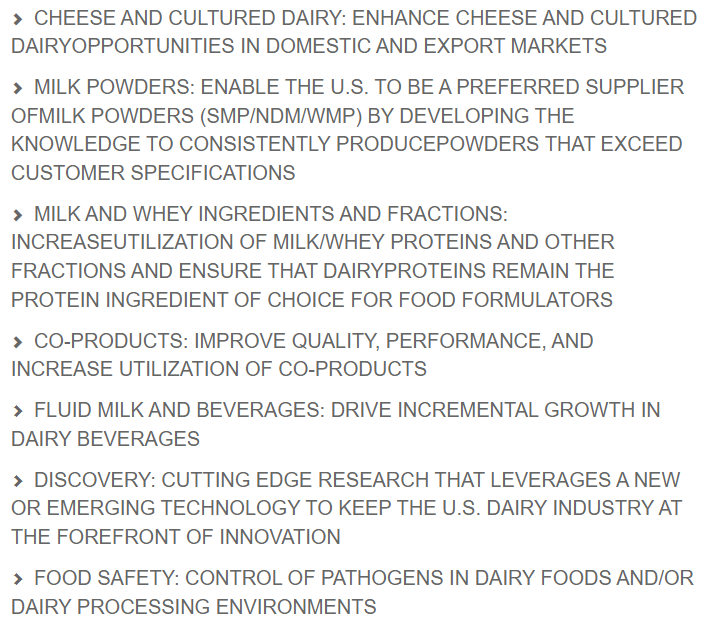 Llamado 2022
http://researchsubmission.nationaldairycouncil.org/ActiveCalls/Pages/default.aspx
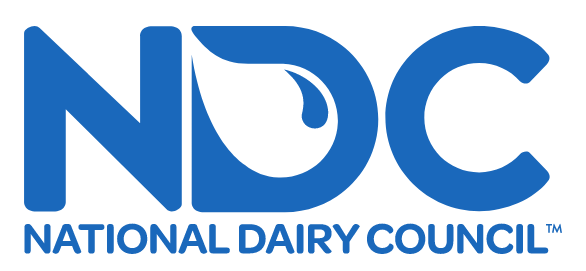 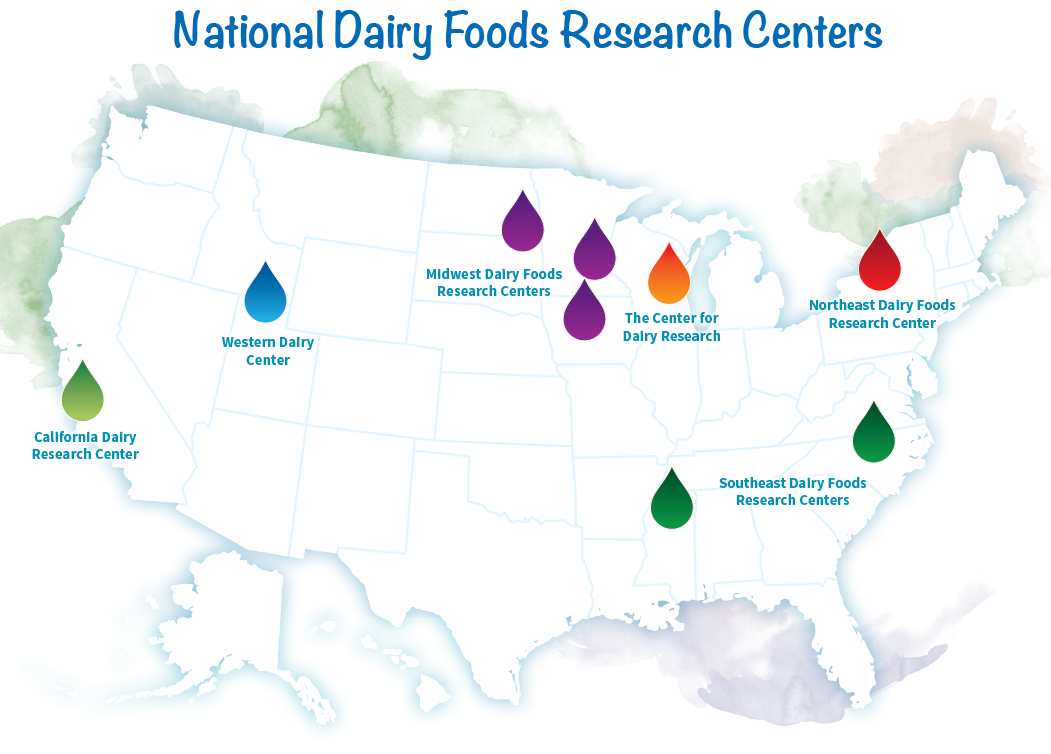 http://researchsubmission.nationaldairycouncil.org/Pages/FundedResearch.aspx
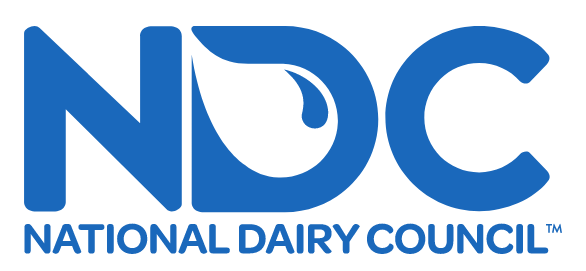 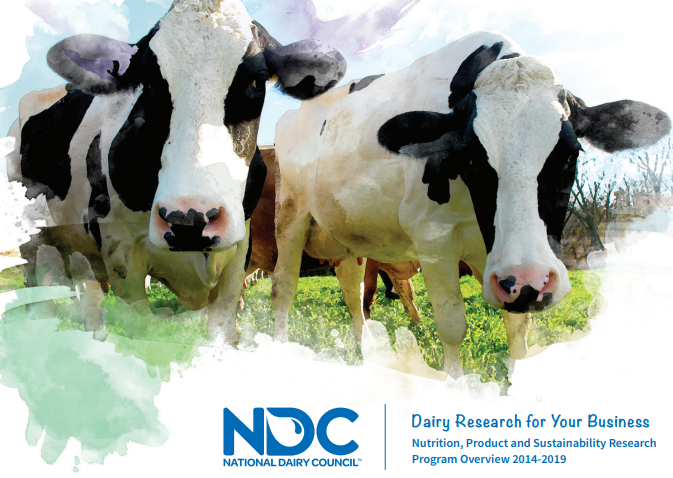 http://researchsubmission.nationaldairycouncil.org/Documents/DMI%20NDC%20ResearchBrochure_2019_FNL.pdf
Menú
Uruguay 2023
Federico Harte?
Supuestos y mensaje final
Sistema nacional de laboratorios
Benchmark: Irlanda, EEUU, Nueva Zelanda 
Homework: tarea para el Uruguay
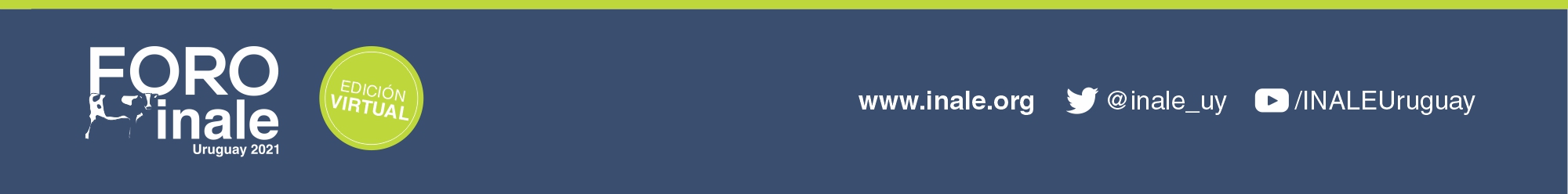 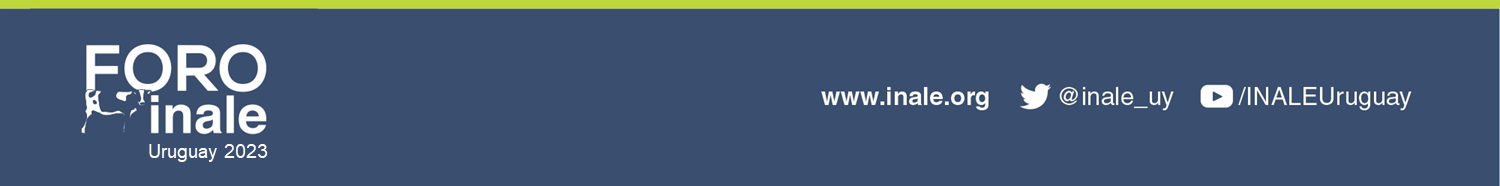 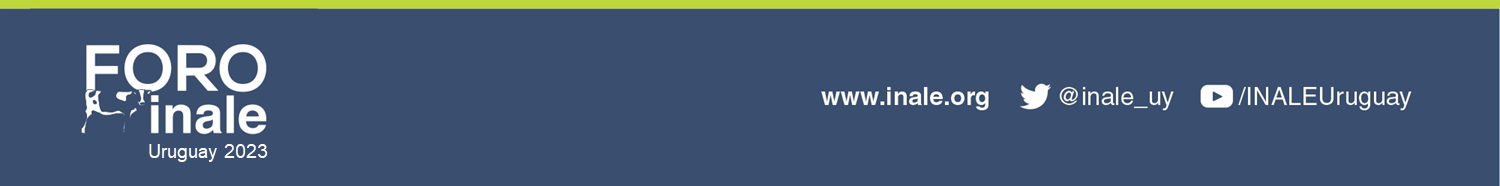 Irlanda (2020)
https://atlas.cid.harvard.edu/
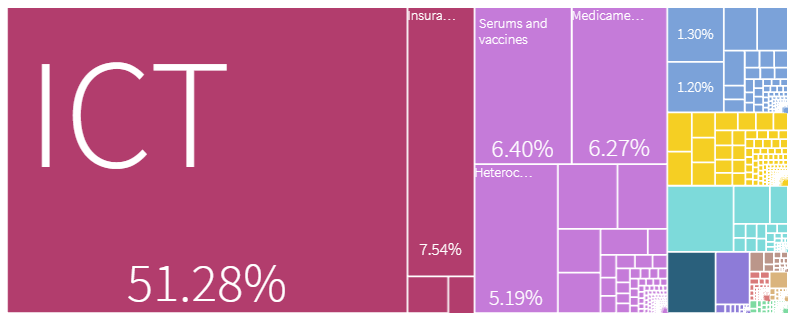 Irlanda,
Exportaciones
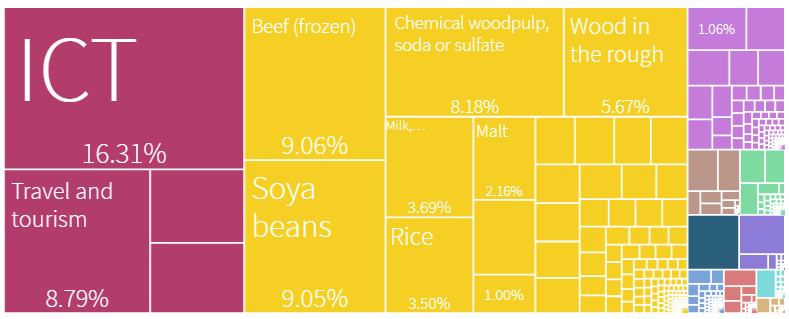 Uruguay, 
Exportaciones
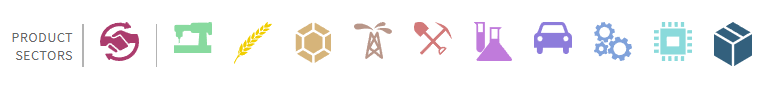 Irlanda – énfasis en lácteos
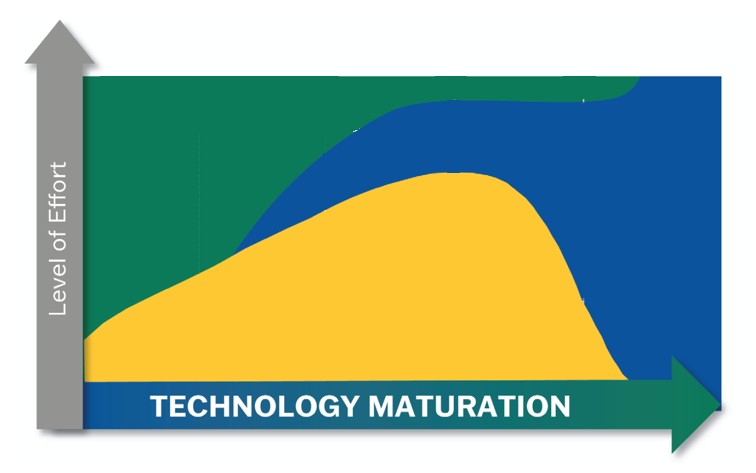 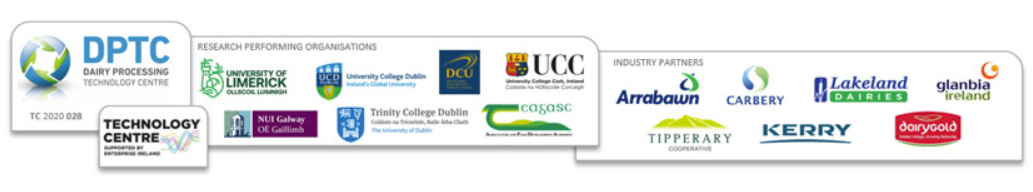 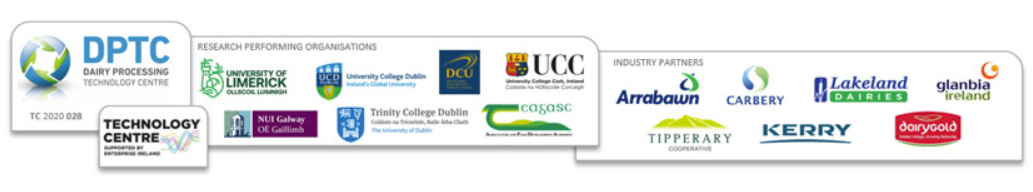 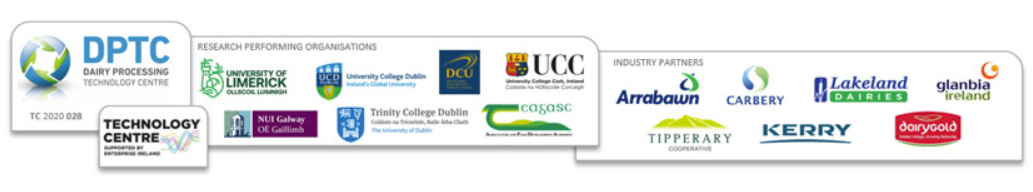 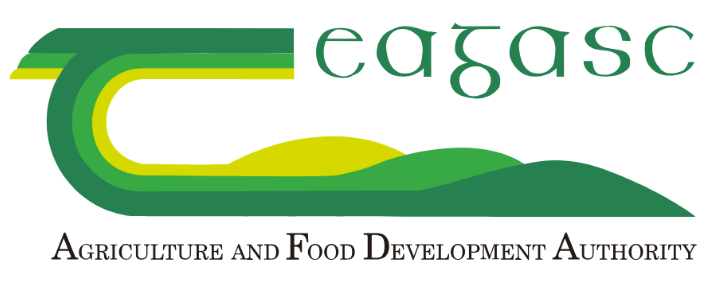 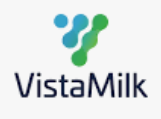 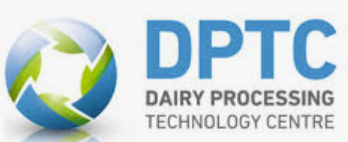 Food Research Centers @ Teagasc
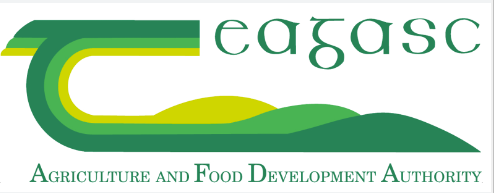 Two centers: Moorepark and Ashtown

Five areas
1. Food Biosciences
2. Food Chemistry and Technology
3. Food Safety
4. Food Quality & Sensory Science
5. Food Industry Development
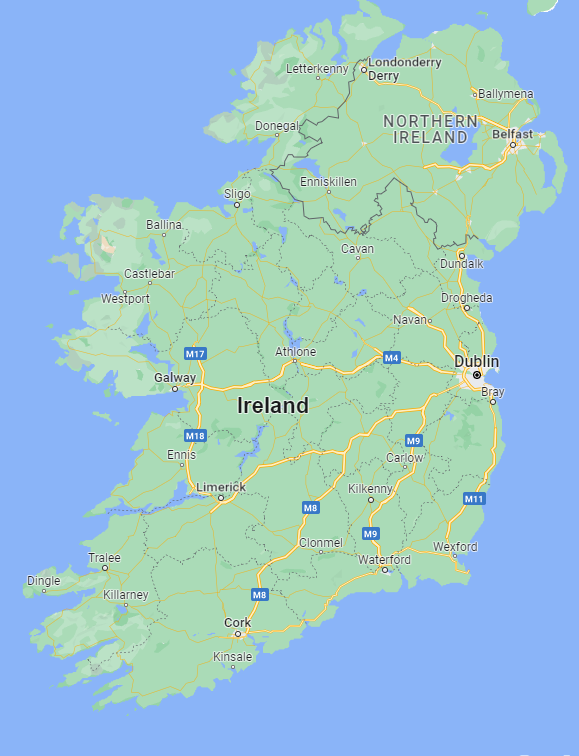 Teagasc is the state agency providing research, advisory and education in agriculture, horticulture, food and rural development in Ireland
The primary focus of the Teagasc Food Research Centre at Moorepark is Dairy research.
Teagasc Moorepark
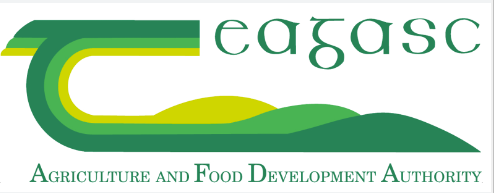 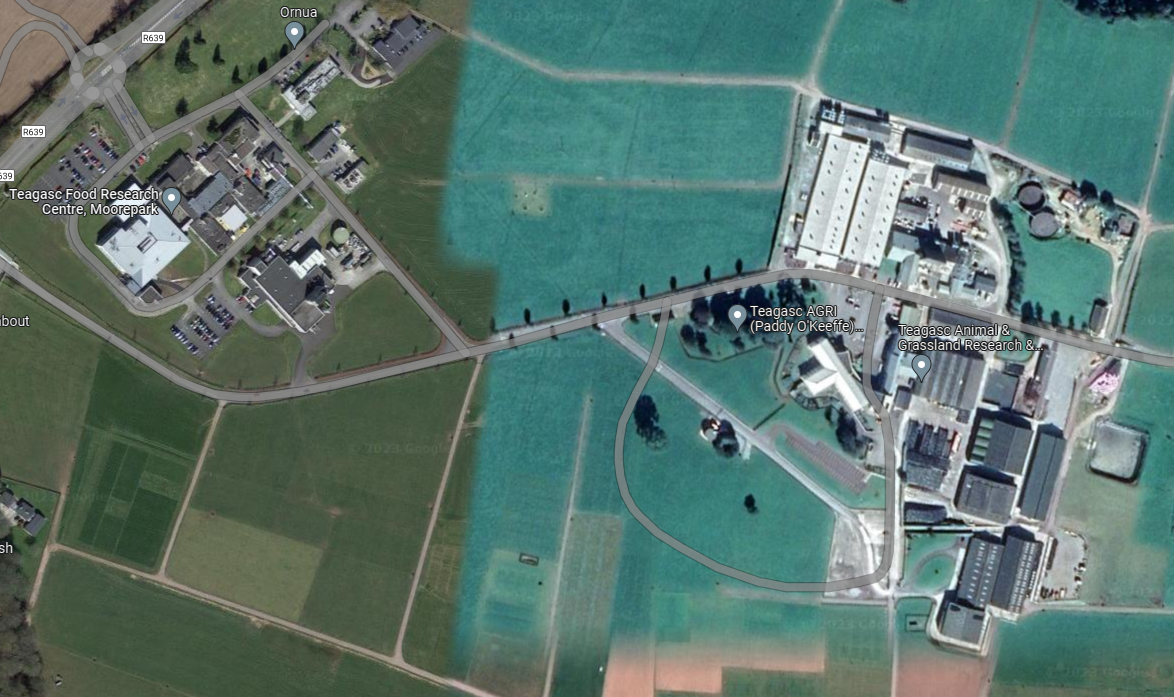 Pig Research Facility
Food Research Center
National Food Innovation Hub
Moorepark Technology Limited
Animal & Grassland Research Centre
Moorepark technology center
Plantas piloto de 5,000 m2
Teagasc, con participación de la industria láctea
El centro del negocio es la renta de la planta piloto por empresas e instituciones de investigación
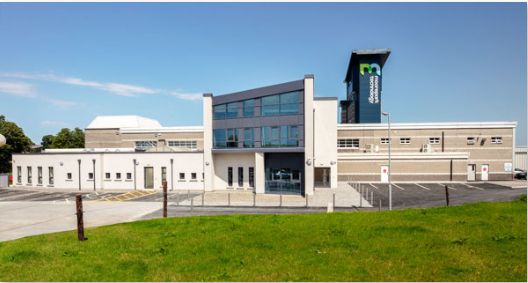 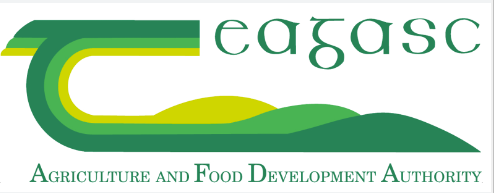 https://www.moorepark.ie/
The National Food Innovation Hub
Clear Whey Natural Cheese: permite la coloración del queso sin colorear el suero
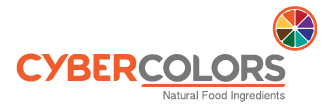 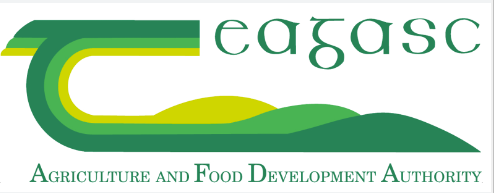 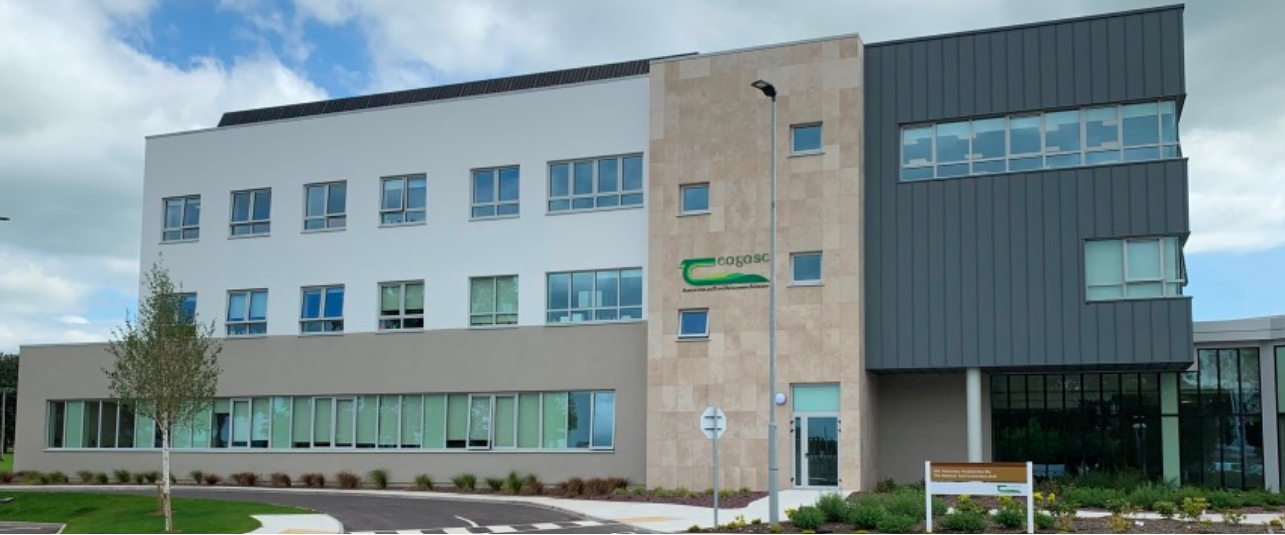 https://www.teagasc.ie/food/research-infrastructure/food-innovation-hub/
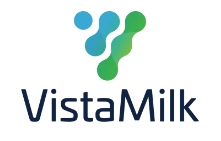 Science Foundation Ireland: 
€40M por 5 años 
Alojado en Teagasc-Moorepark.

Objetivo Maximizar le eficiencia y efectividad de la toda la cadena láctea
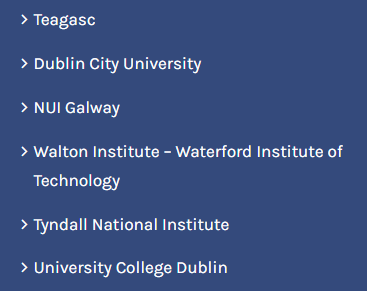 https://www.vistamilk.ie/
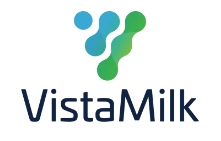 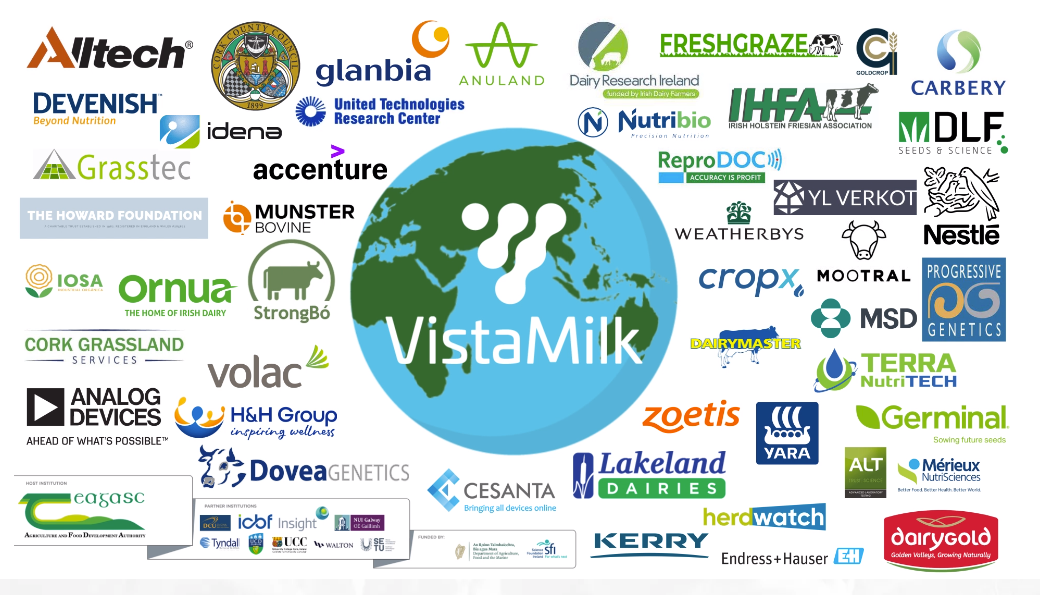 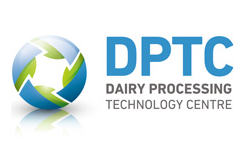 Enterprise Ireland (Ireland and EU funds)
€20M por 5 años
Alojado en la Universidad de Limerick



Centro de excelencia para investigación e innovación en procesos
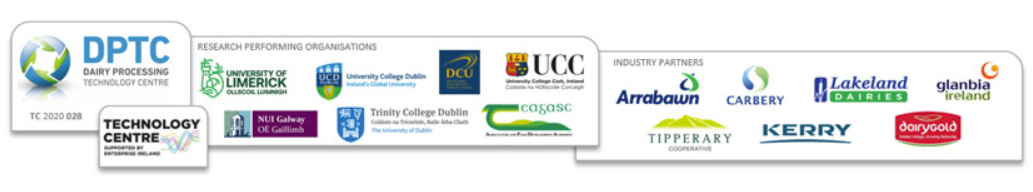 https://www.dptc.ie/
Otros soportes
Dairy levy
	€2M para investigación en producción a Teagasc
Horizon Europe (EU funds)
	€ 95.5 Billion
Subsidios directos (Ireland and EU funds)
Las inversions en acero (secado spray para Glanbia, Kerry, Dairygold) son subsidiadas
Menú
Uruguay 2023
Federico Harte?
Supuestos y mensaje final
Sistema nacional de laboratorios
Benchmark: Irlanda, EEUU, Nueva Zelanda 
Homework: tarea para el Uruguay
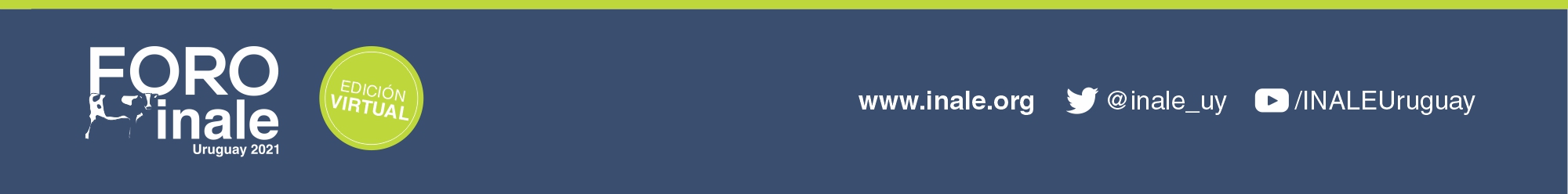 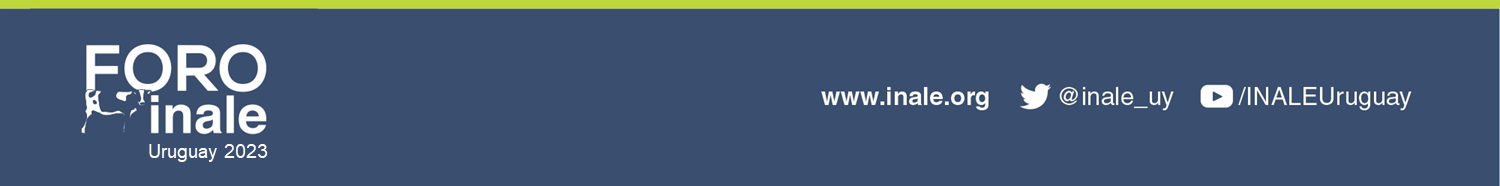 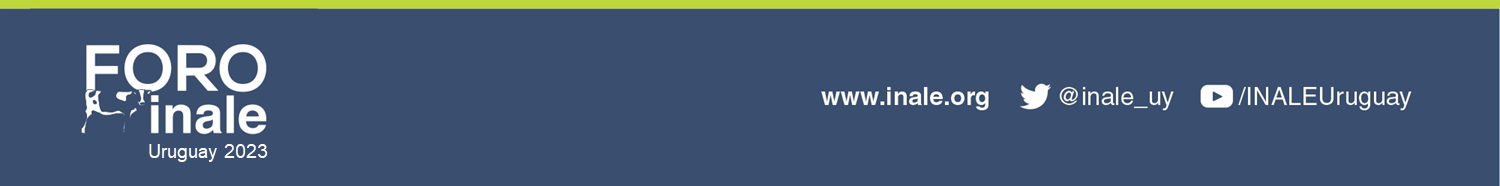 Nueva Zelanda (2020)
https://atlas.cid.harvard.edu/
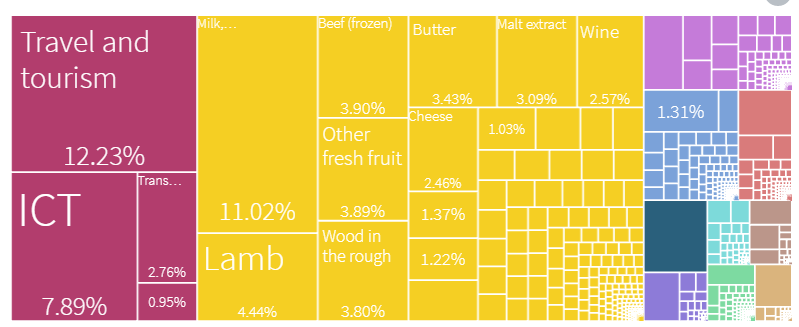 Nueva Zelanda,
Exportaciones
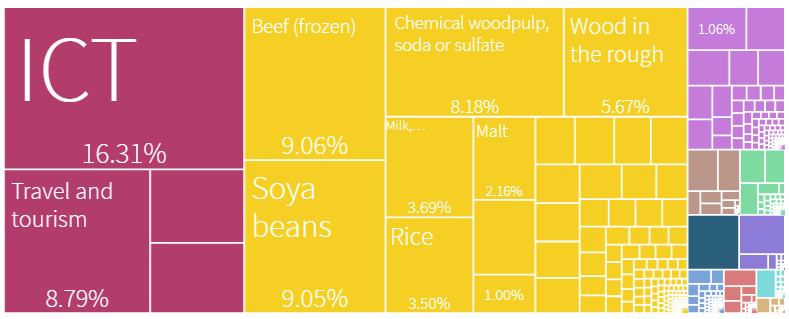 Uruguay, 
Exportaciones
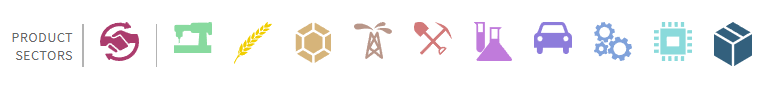 Nueva Zelanda – énfasis en lácteos
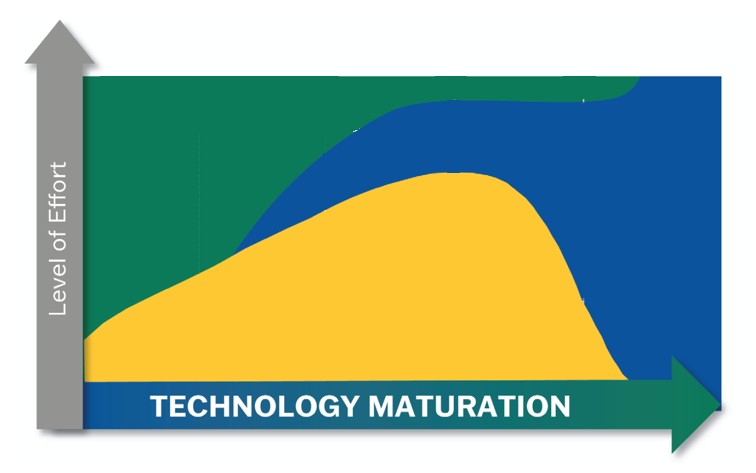 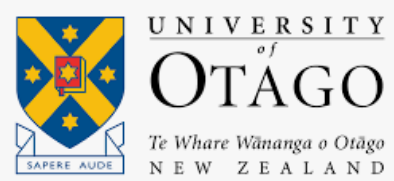 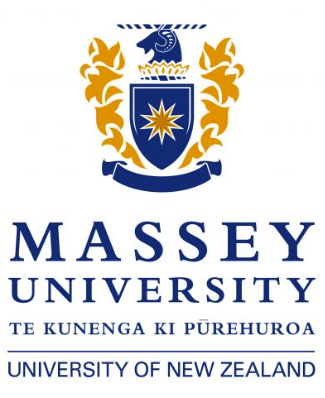 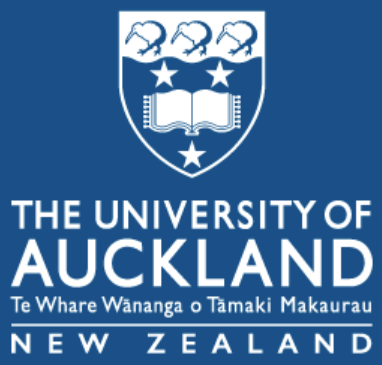 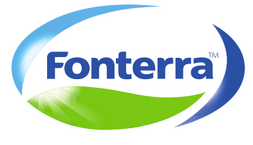 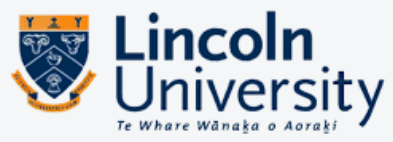 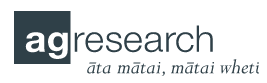 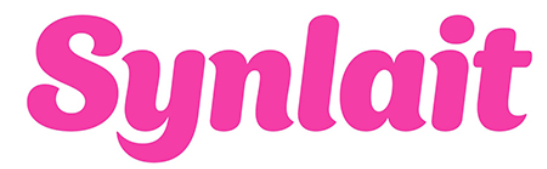 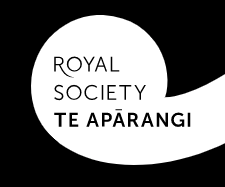 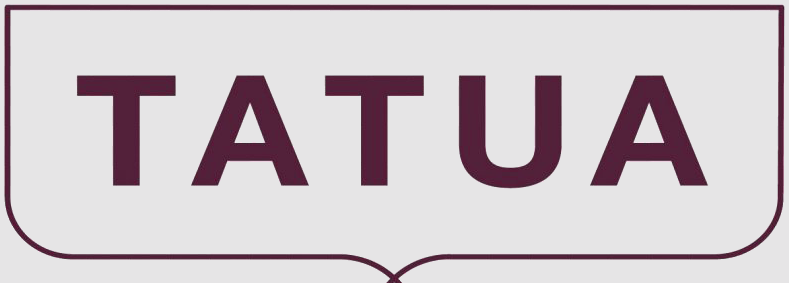 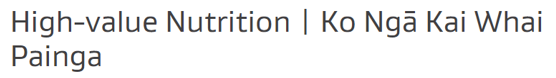 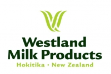 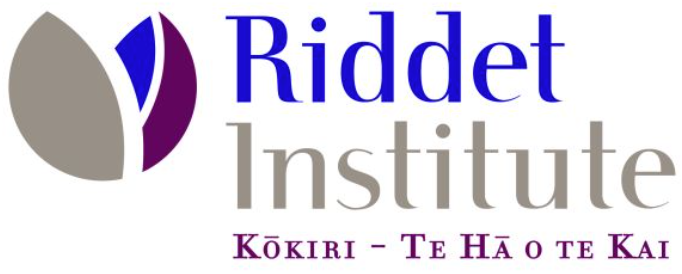 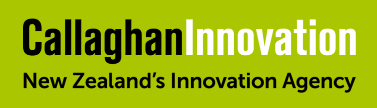 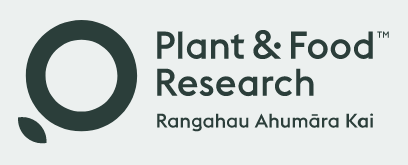 Riddet Institute
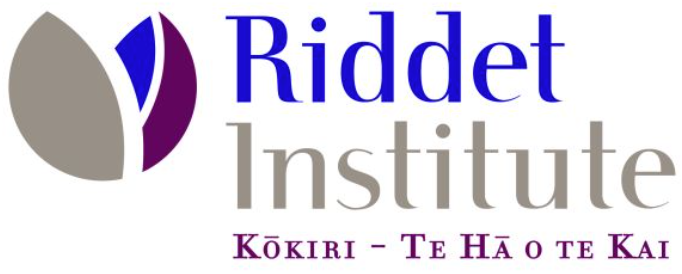 Tertiary Education Commission (Crown Agency)
Centers of Research Excellence (10 centers; US$30M/year)
Riddet Institute, alojado en Massey University (2021-2028)
“Future Foods in Harmony with Nature”
Food Structure Design and Nutrient Delivery
Sustainable Future Proteins
Transformational Technologies
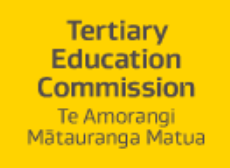 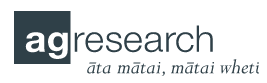 Ag Research Institute
Ministry of Business, Innovation, and Employment
Seven Crown Research Institutes (CRI)
AgResearch (Largest CRI, ~US$25M / year for operation)
Usamos ciencia para mejorar el valor, productividad, y profitabilidad del sector pastoril, agroalimentario, y agro tecnológico en NZ
Plant & Food Research
Nuestra investigación crea alimentos saludables y nutritivos producidos por el mejor sistema agroalimentario
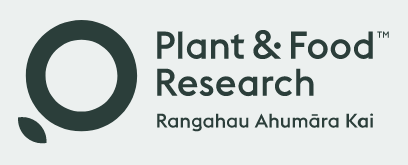 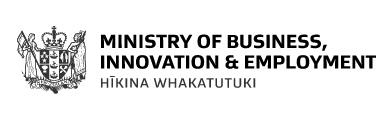 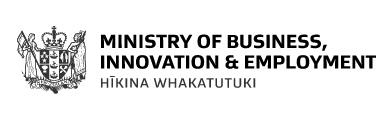 Fondos Endeavor
Endeavour Fund (US$ 34 M / year)
Smart Ideas (US$ 11 M)
US$ 250 – 600 k, for a term of 2 or 3 years.
Research Programs (US$ 23)
> US$ 300,000 per year for 3 to 5 years
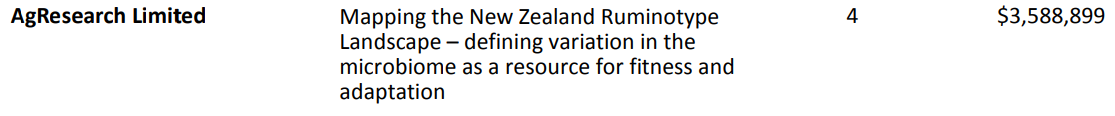 US$ 2.2M
US$ 6.8M
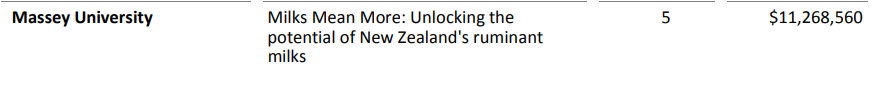 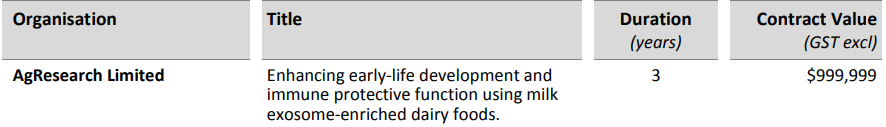 US$ 0.6M
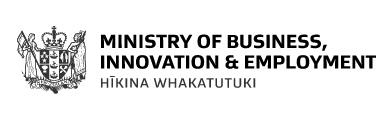 National Science Challenge
11 National Science Challenges
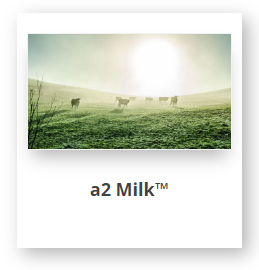 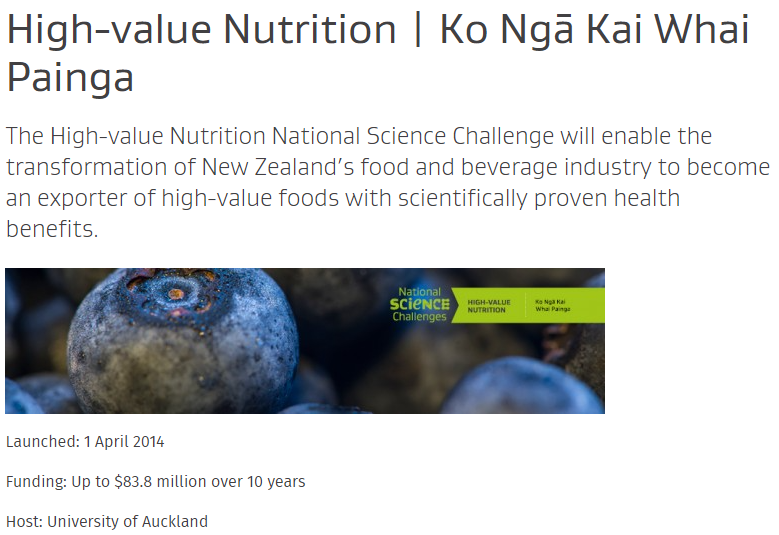 https://www.highvaluenutrition.co.nz/
https://www.highvaluenutrition.co.nz/the-science/contestables/a2_milk/
https://www.mbie.govt.nz/science-and-technology/science-and-innovation/funding-information-and-opportunities/investment-funds/national-science-challenges/the-11-challenges/
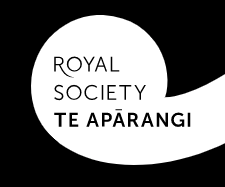 Royal Society of NZ
Royal Society of New Zealand (independent, not-for-profit organization constituted under an Act) 
Marsden Fund (basic research)
Supports excellence in science, engineering, math, social sciences and the humanities in New Zealand by providing grants for investigator-initiated research
Smart Ideas
US$ 250 – 600 k, for a term of 2 or 3 years.
Research Programs
US$ 300,000 per year for 3 to 5 years
Sustainable Food and Fiber Futures
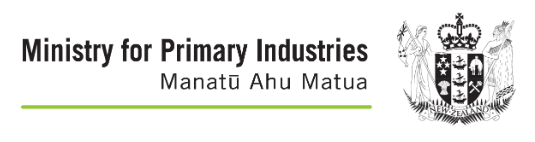 Ministry of Primary Industries
Soporte rural / “Sustainable Food and Fiber Futures”
Iniciativas por coinvestigadores que tienen impacto sustentable y de largo plazo.

Inversión en proyectos para el sector lácteo (producción y procesamiento)
MPI: US$ 24 M
Investor: US$ 37 M
https://www.mpi.govt.nz/funding-rural-support/sustainable-food-fibre-futures/current-sff-futures-projects/sff-futures-projects-dairy/
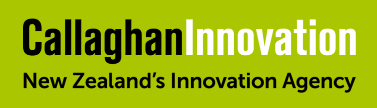 Support technology driven start ups
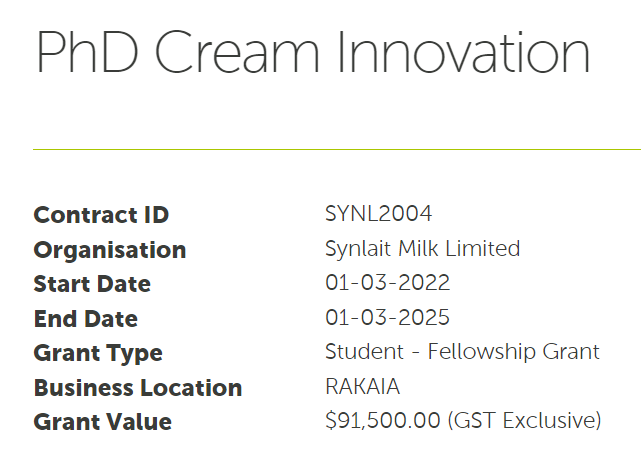 https://www.callaghaninnovation.govt.nz/grants/phd-cream-innovation
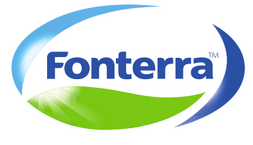 Fonterra Research and Development Center in Palmerston 
280 scientific and technical staff (over 130 PhD)
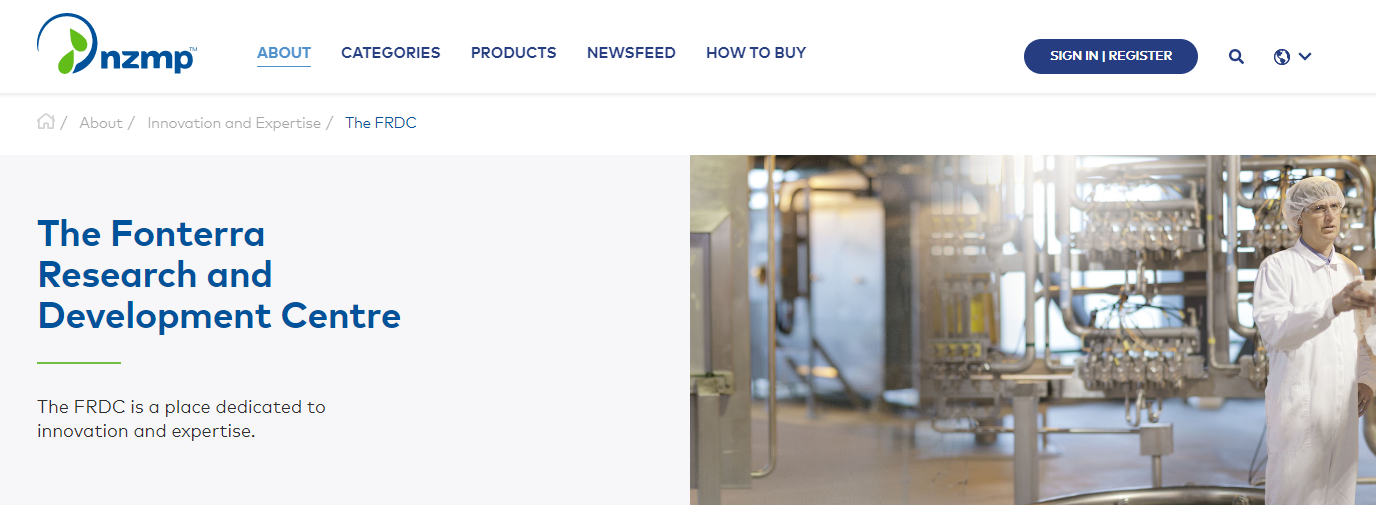 Menú
Uruguay 2023
Federico Harte?
Supuestos y mensaje final
Sistema nacional de laboratorios
Benchmark: Irlanda, EEUU, Nueva Zelanda 
Homework: tarea para el Uruguay
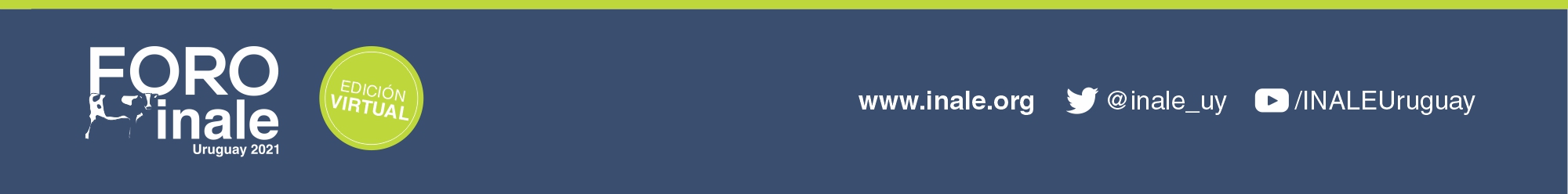 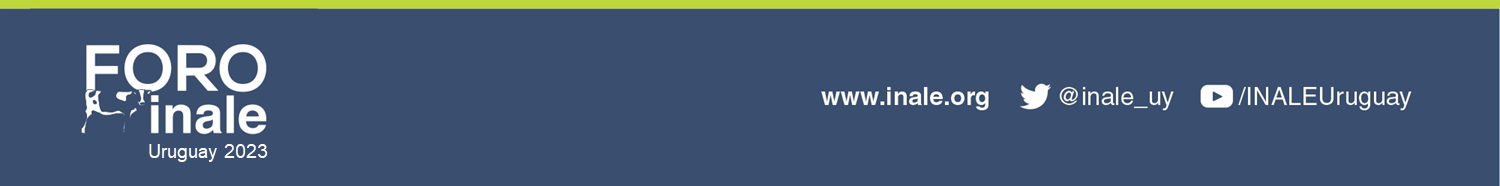 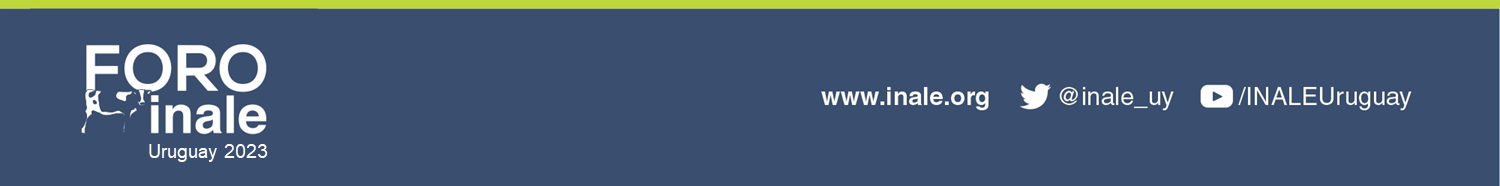 Homework
Reconocer faltantes y promover el cambio






Creación de estructuras y fondos
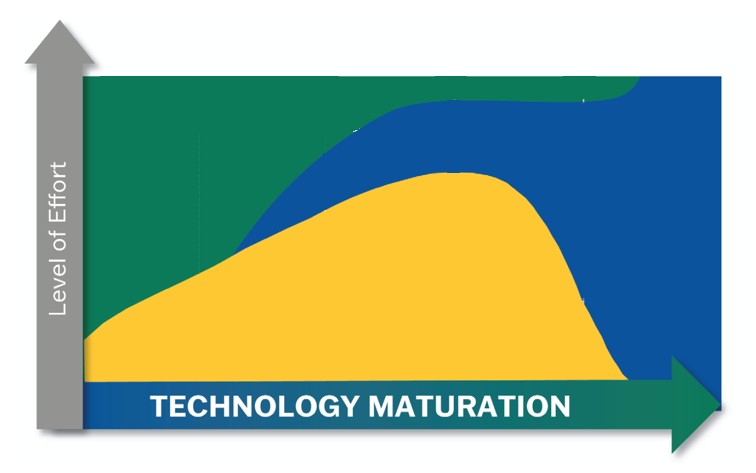 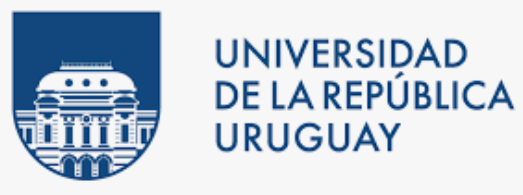 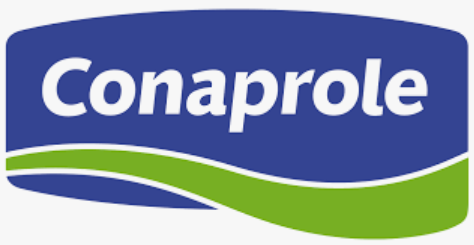 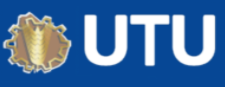 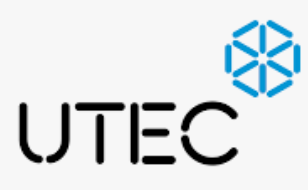 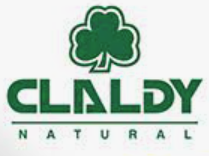 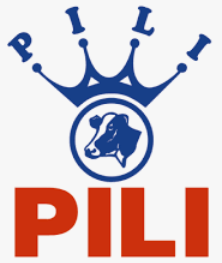 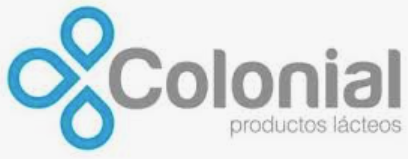 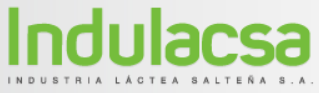 Homework
Formación y retención de recursos humanos
PhD Nacionales e Internacionales
Ejemplo: doctorado en ciencia de alimentos en Penn State (3 años)
Homework
Poder al investigador
Power: Why Some People Have It—and Others Don’t
Pfeffer, J. 2002. 

Most powerful department in organizations
	USA: 		Finance
	Germany: 	Research and Development
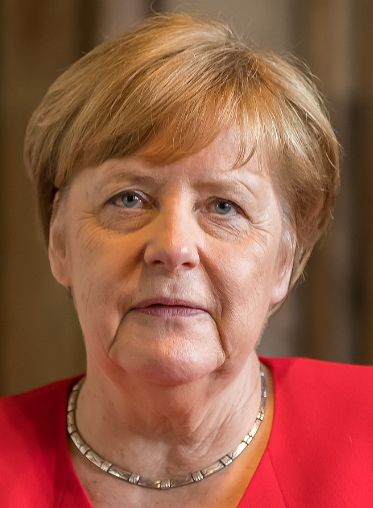 Angela Merkel
PhD en química cuántica
Investigadora hasta 1989
Homework
Conexión entre investigación y marketing  factor confianza
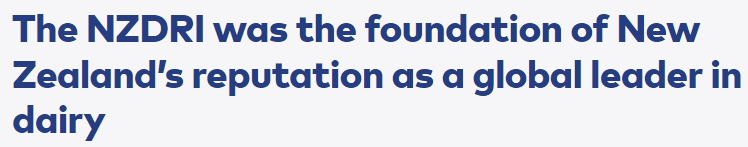 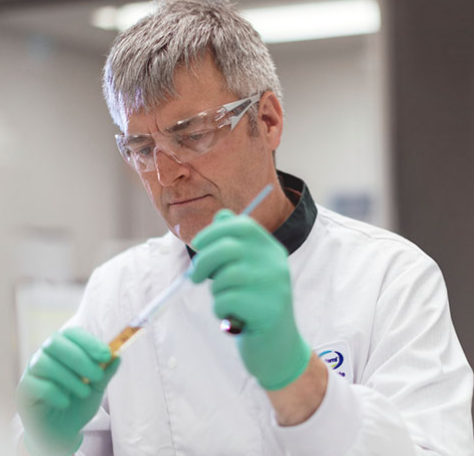 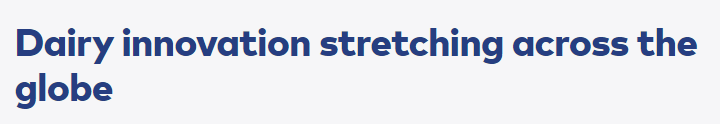 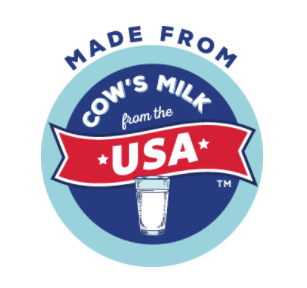 Homework
Protección de la propiedad intelectual
Fonterra: 350 patentes en lácteos

Construir un poder de respuesta nacional
Poder de respuesta Nacional?
EEUU - Importación de manteca - 2012
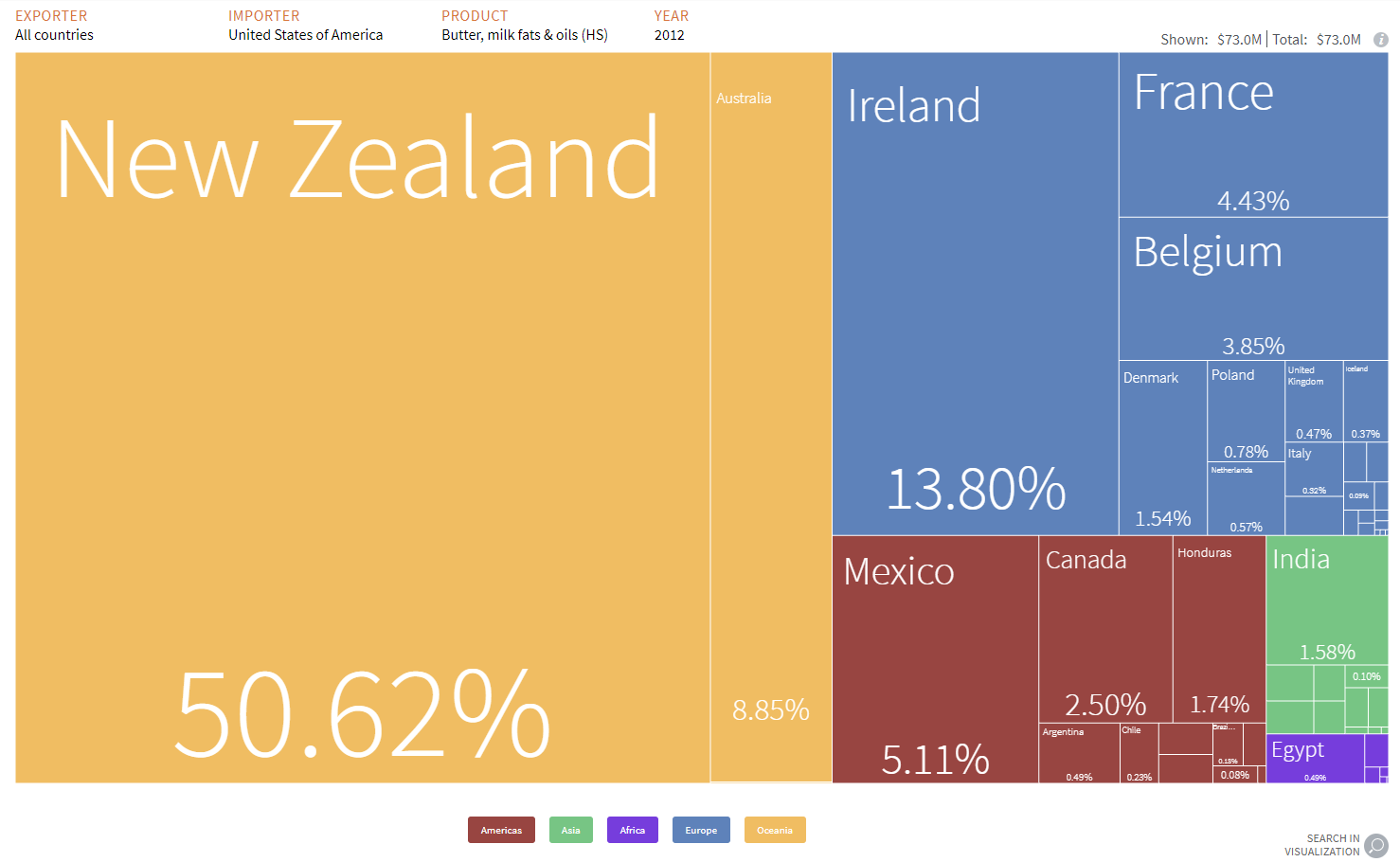 US$ 73M
Total value
EEUU - Importación de manteca - 2020
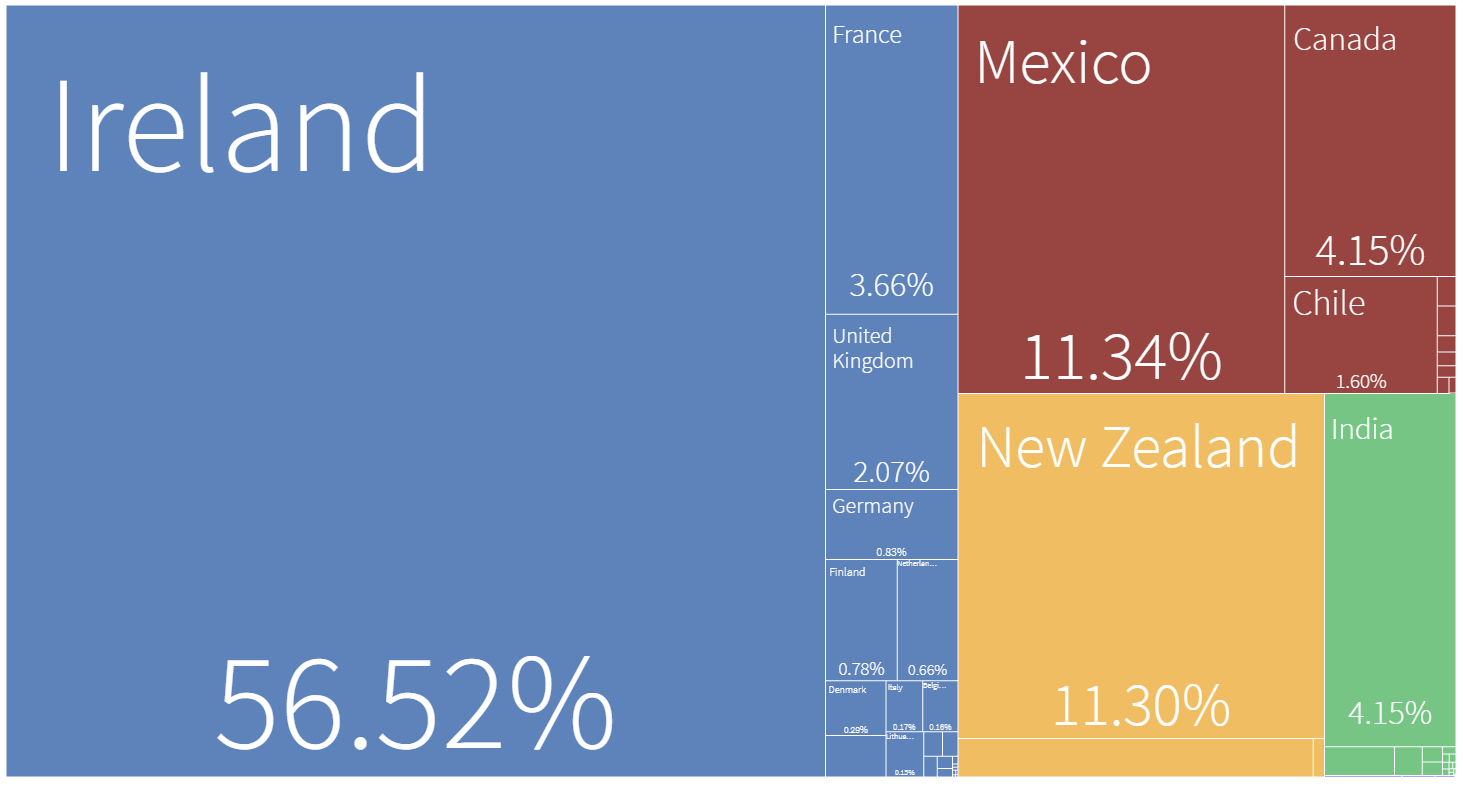 US$ 309M
Total value
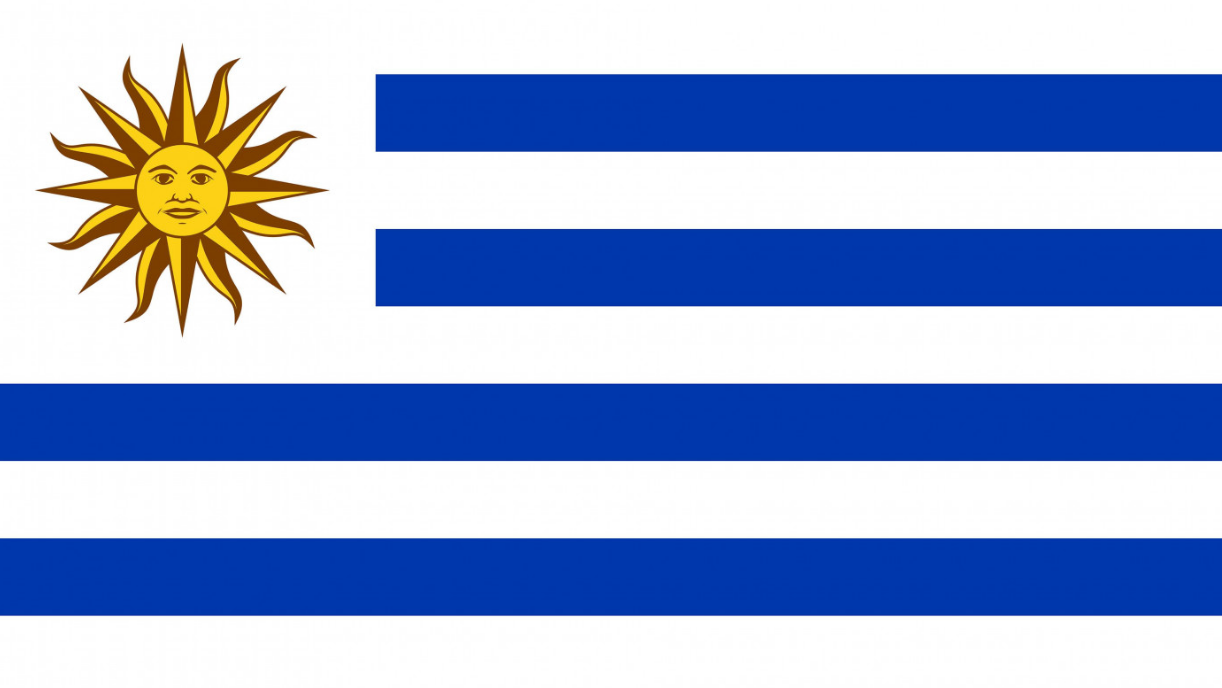 Mensaje final
(1) Para el sector lácteo, la apuesta en I+D+i se hace en la producción de leche y en el procesamiento

(2) Uruguay debe mejorar el apoyo en I+D+i en procesamiento de leche
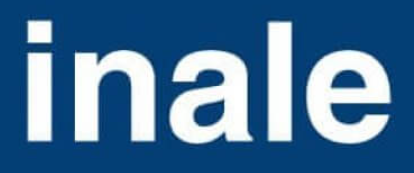 Uruguay 2023
La apuesta uruguaya hacia la investigación e innovación en procesamiento de leche
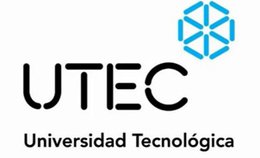 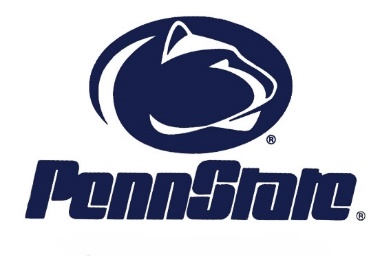 Federico Harte, PhD

Professor, Department of Food Science
Pennsylvania State University 
Asesor, Licenciatura de leche y productos lácteos
Universidad Tecnológica del Uruguay
fede@psu.edu
Junio 1, 2023
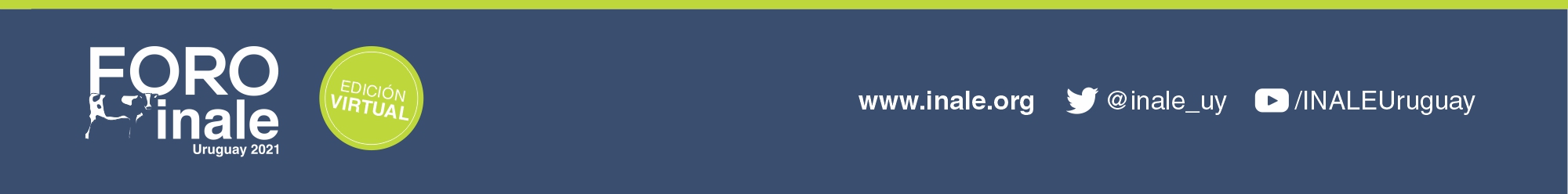 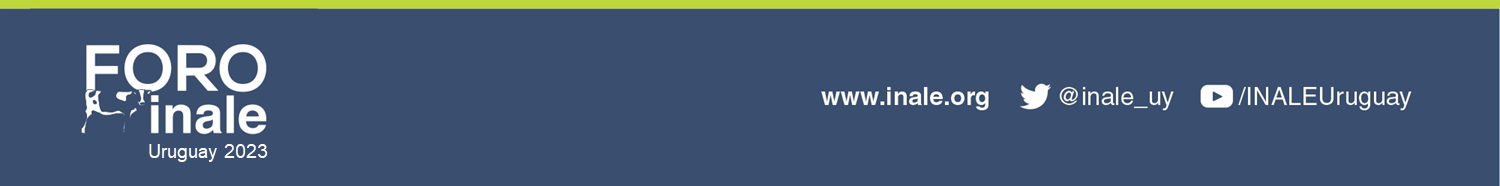 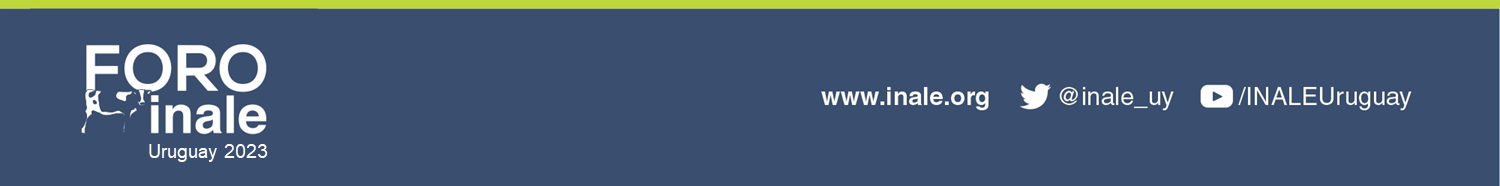